Mrs. Brashier’s Drama Classes
Puppetry Unit
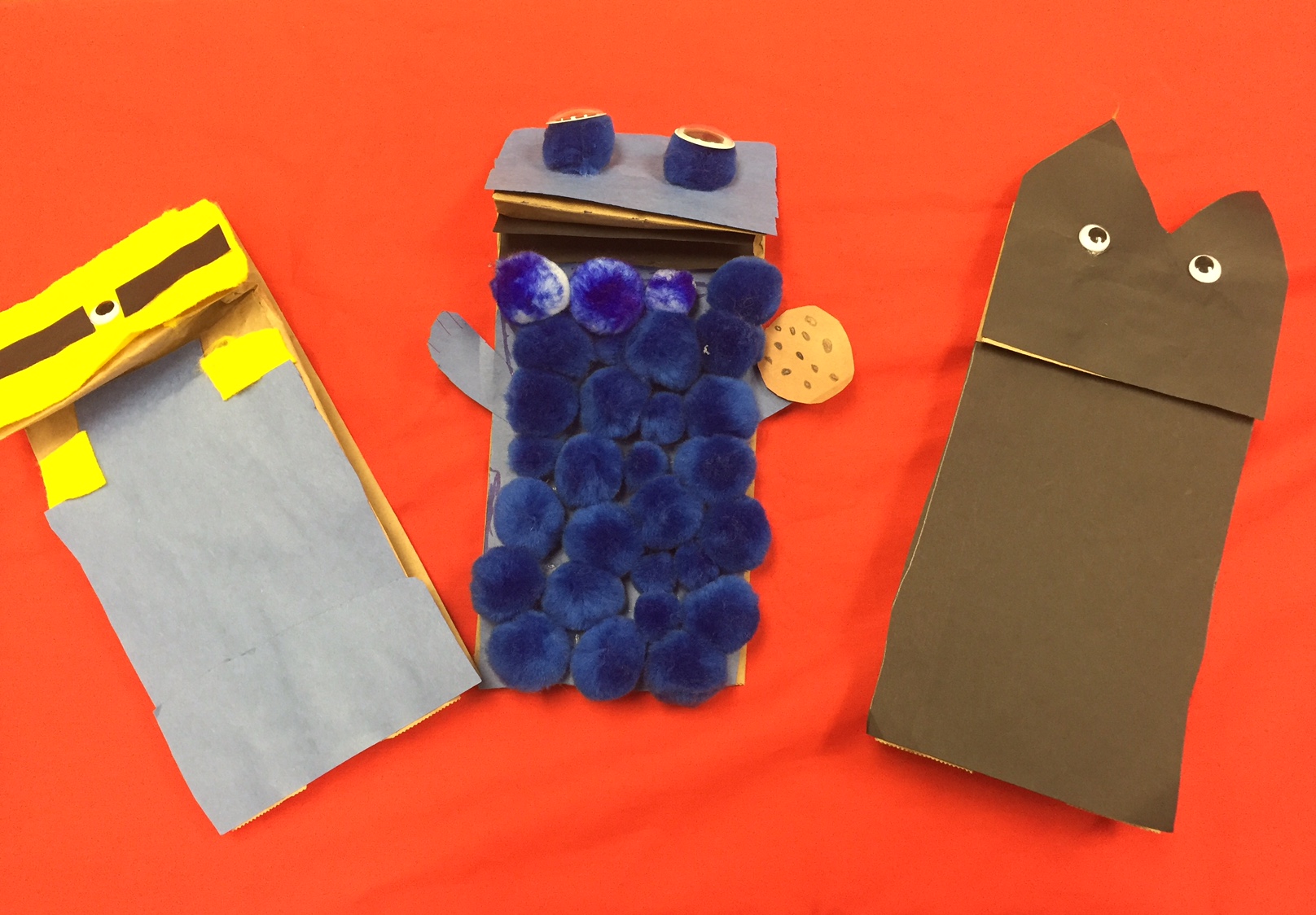 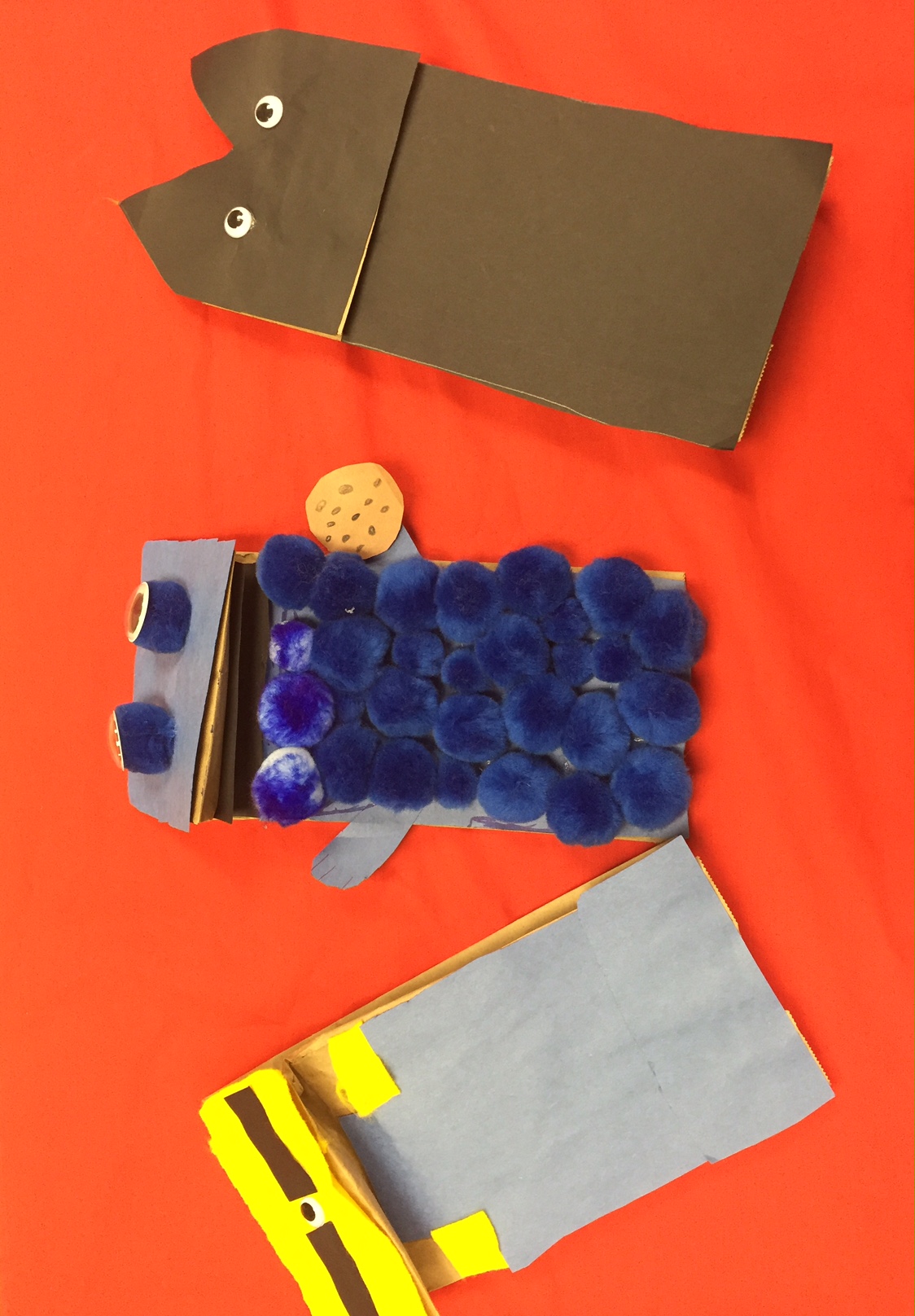 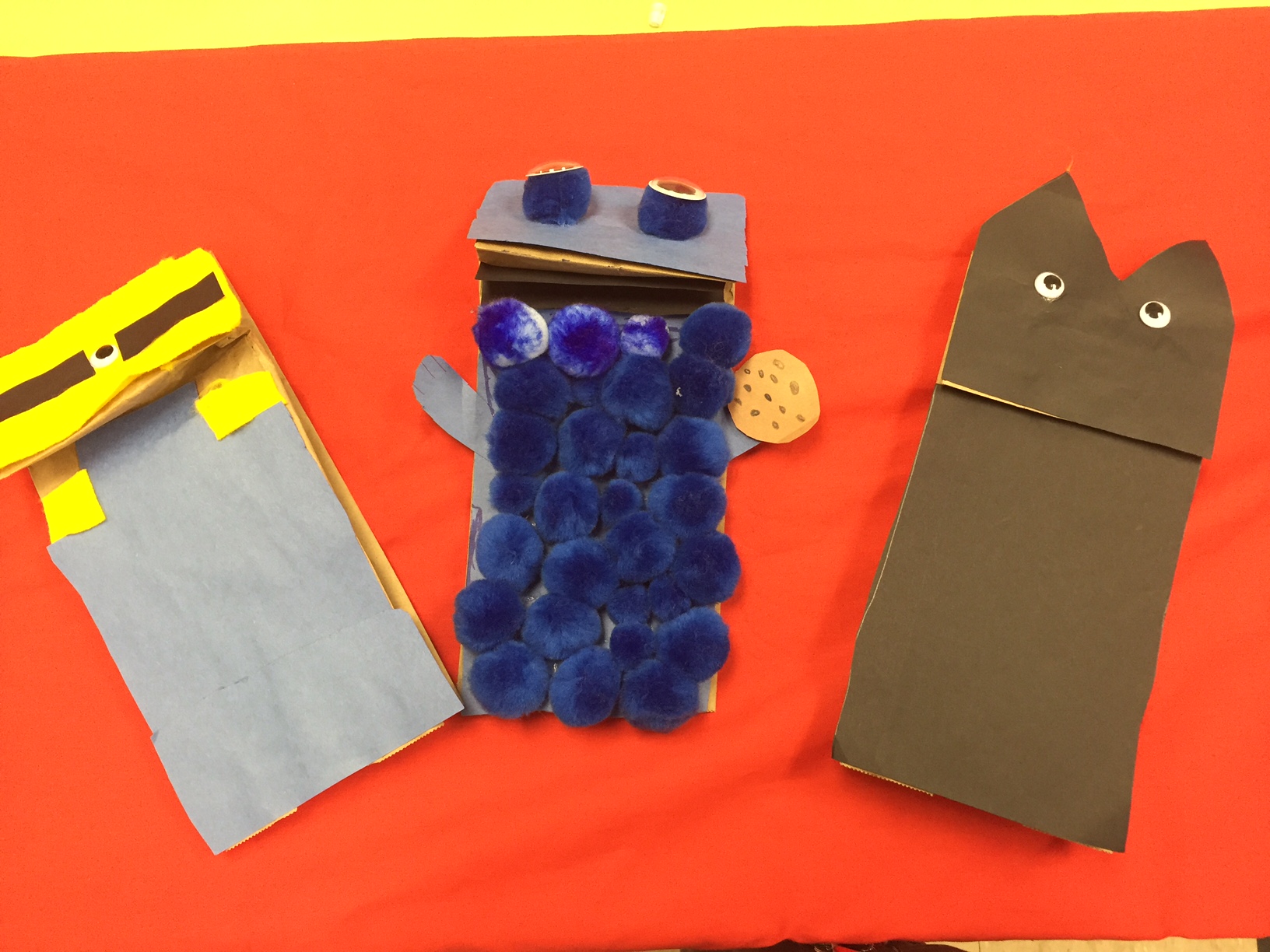 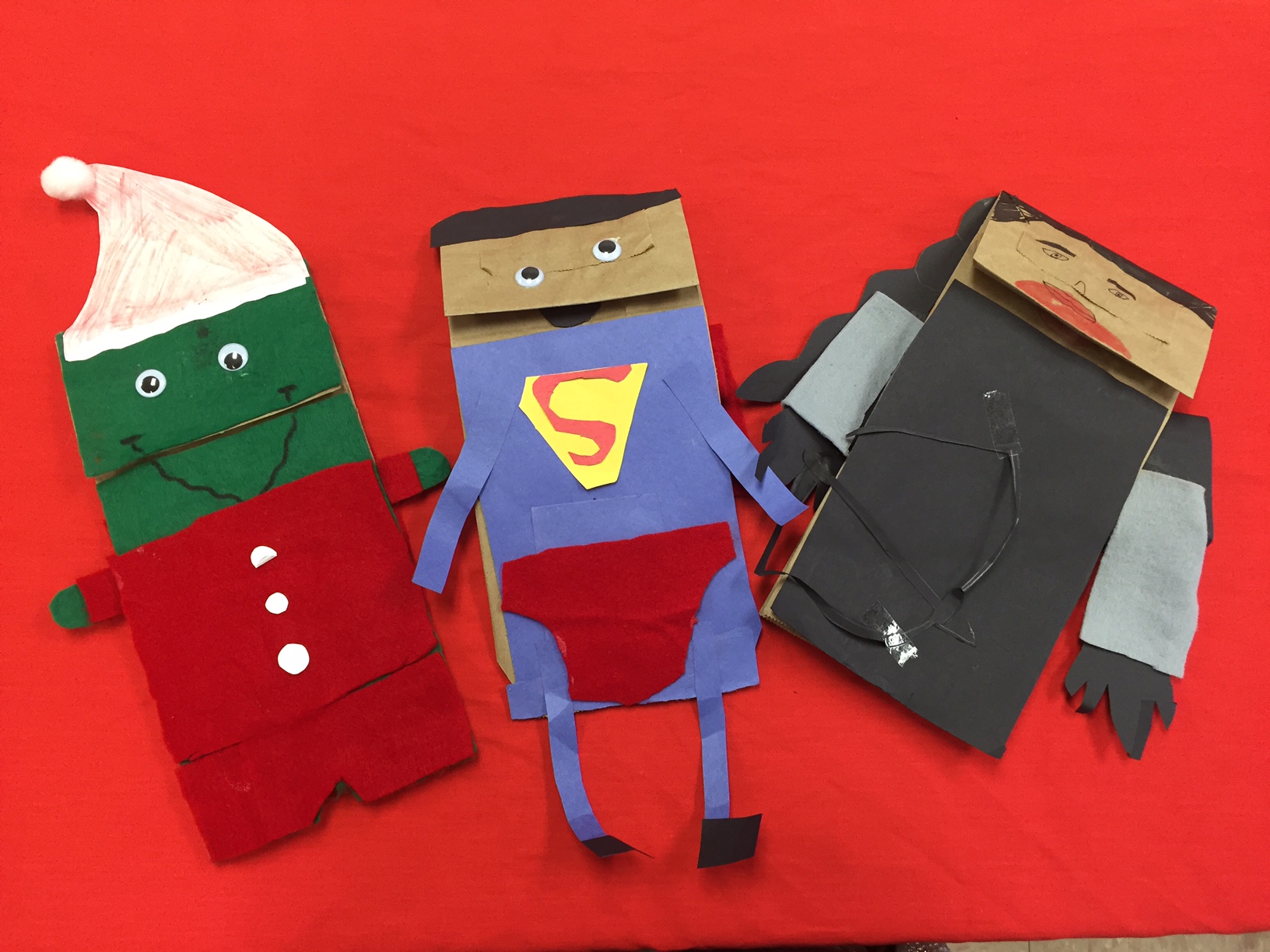 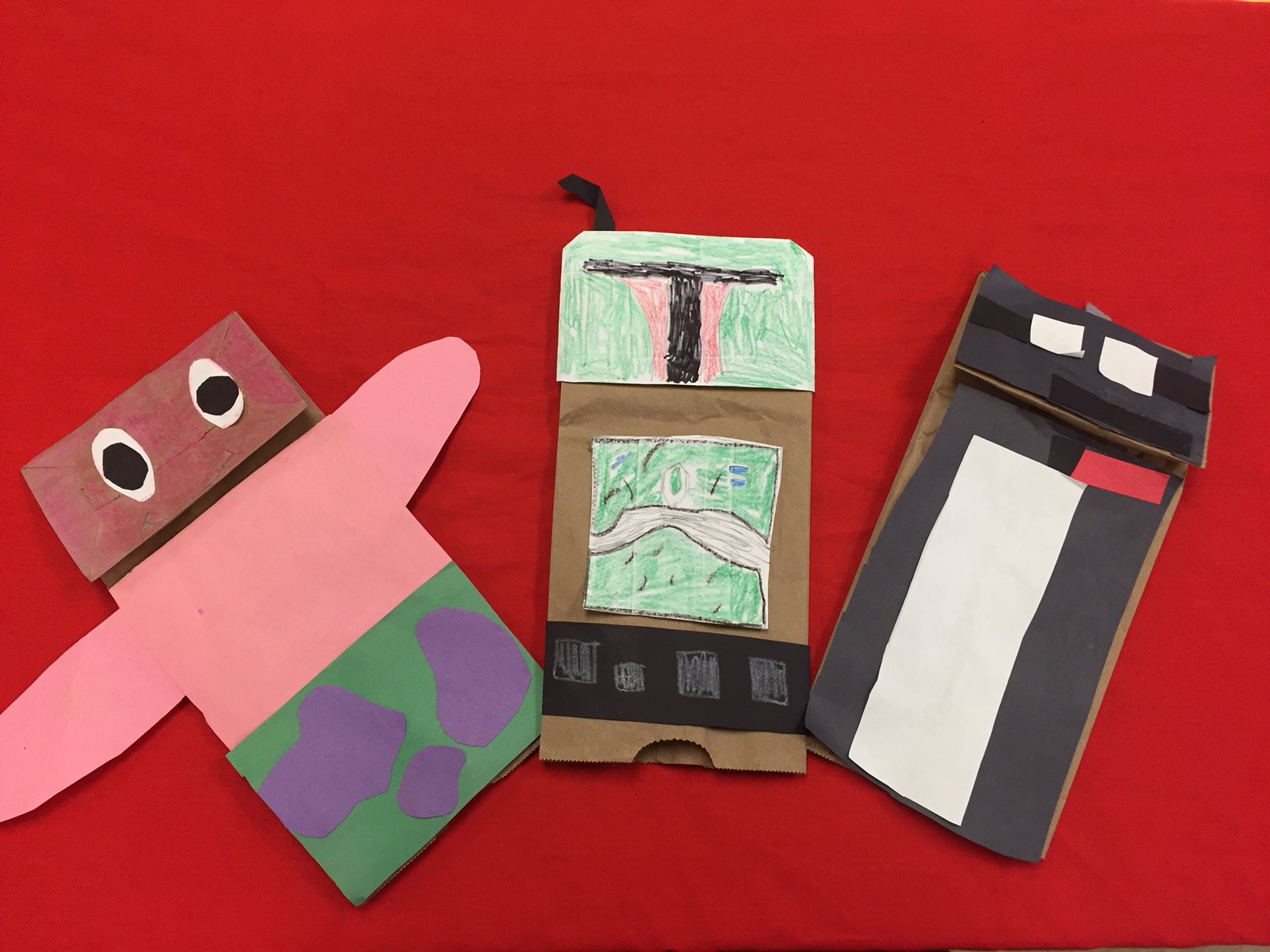 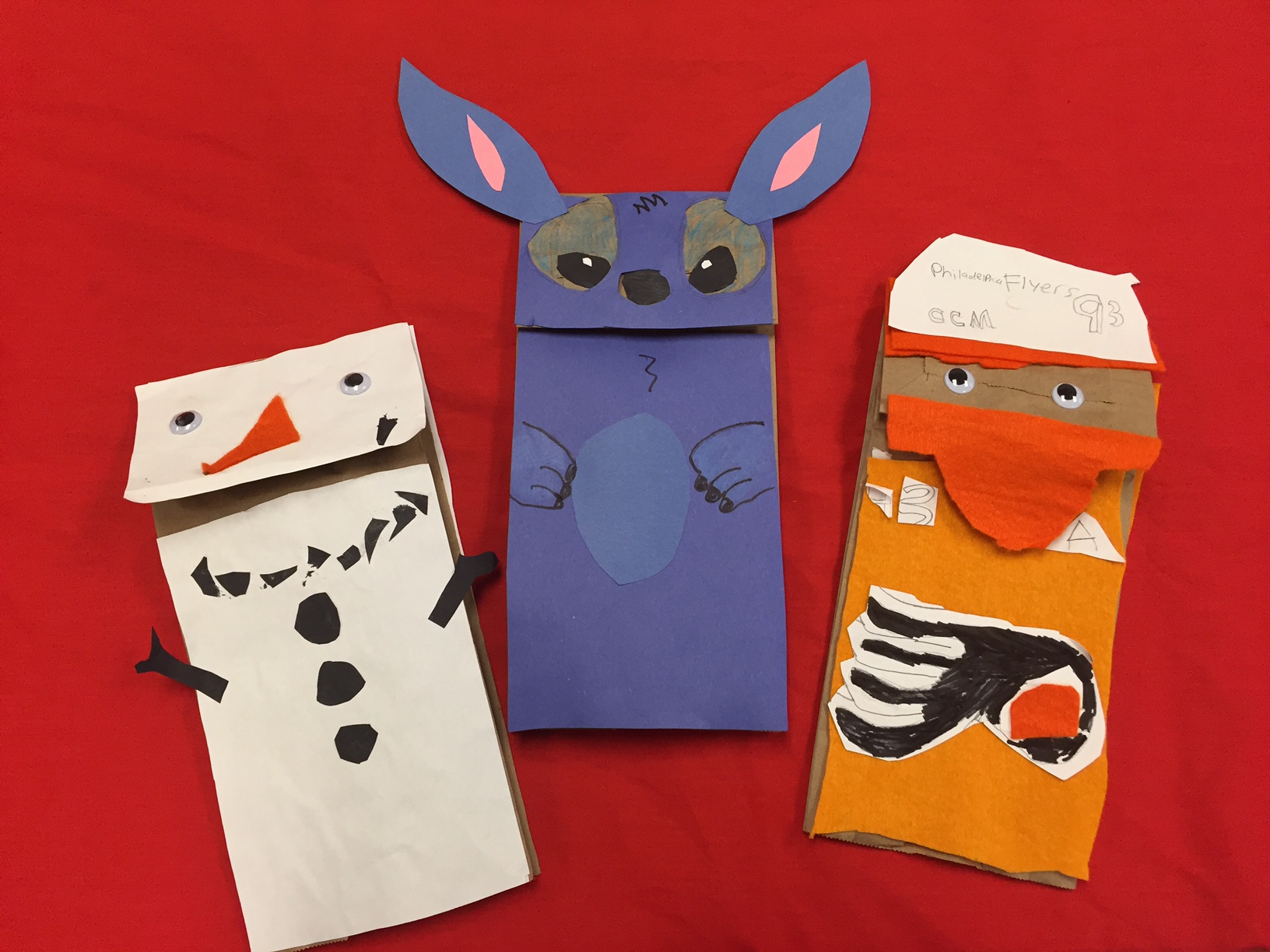 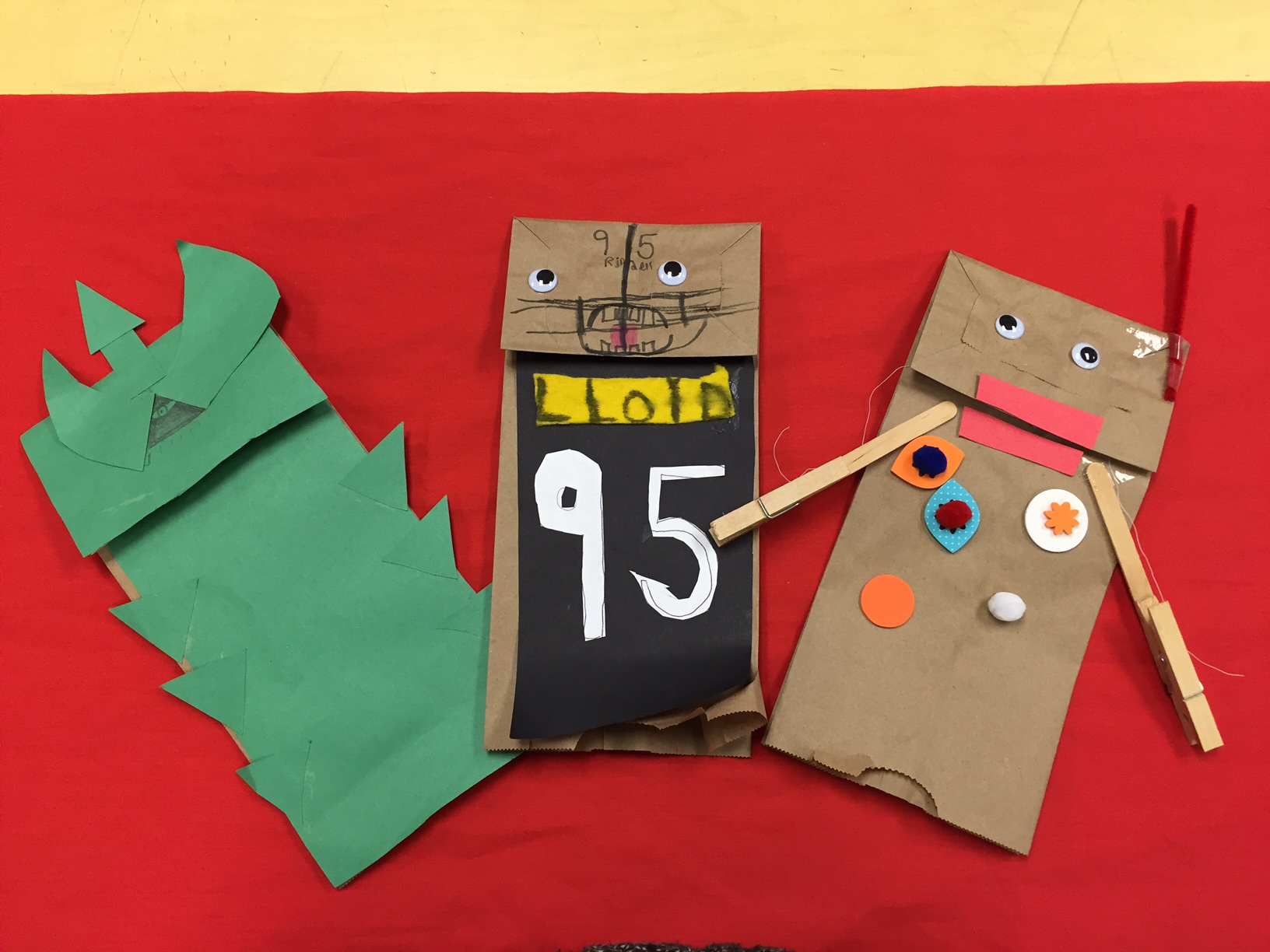 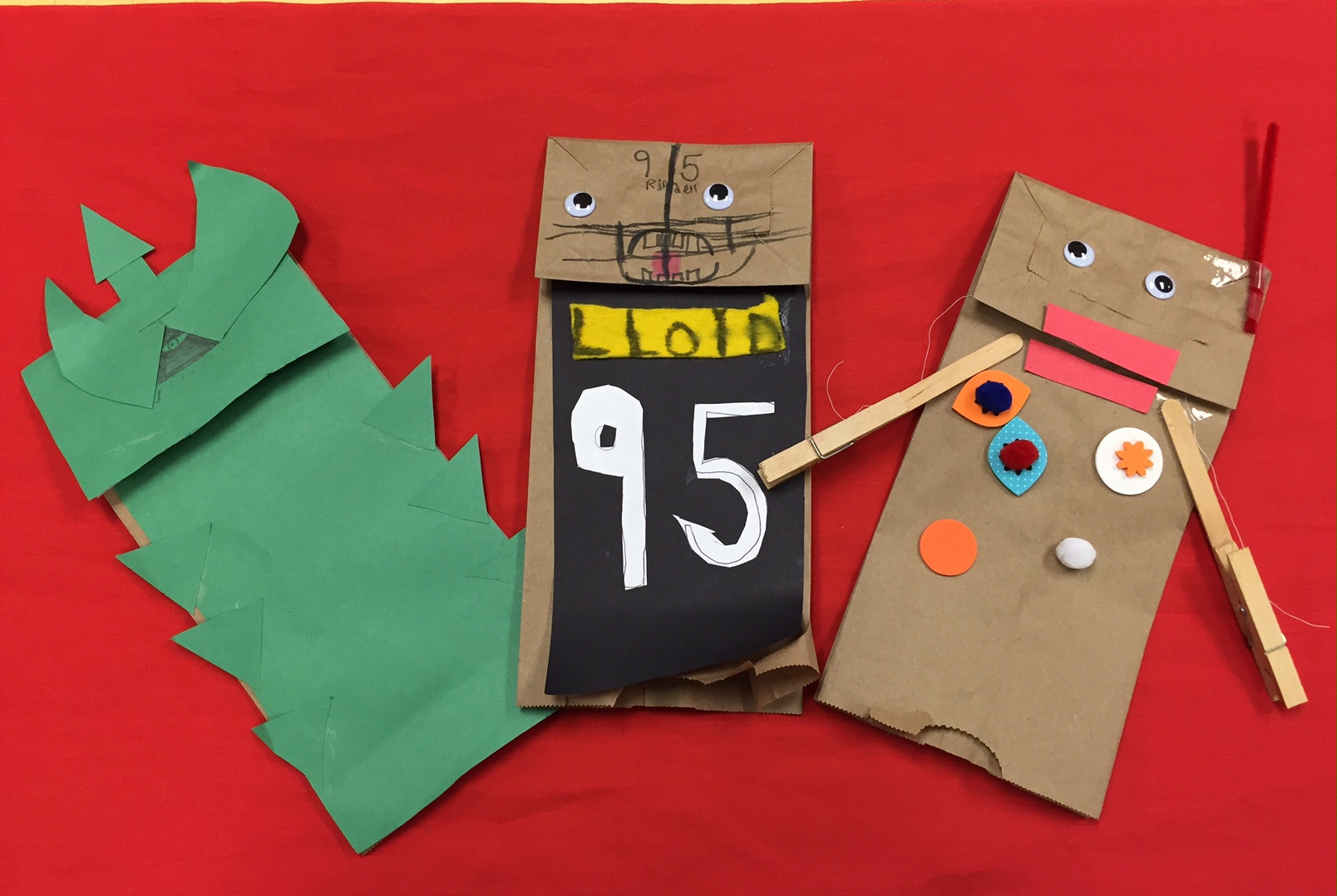 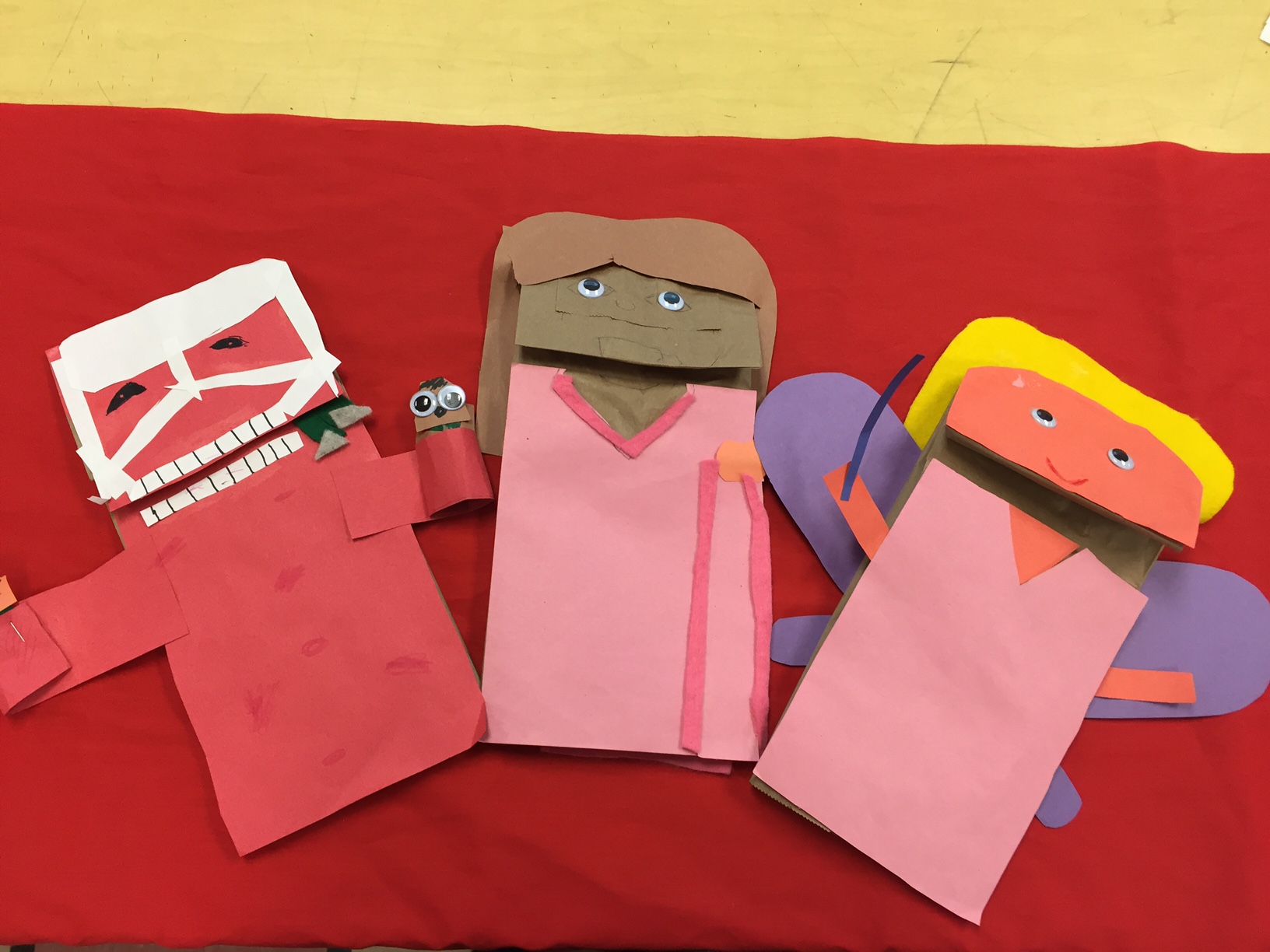 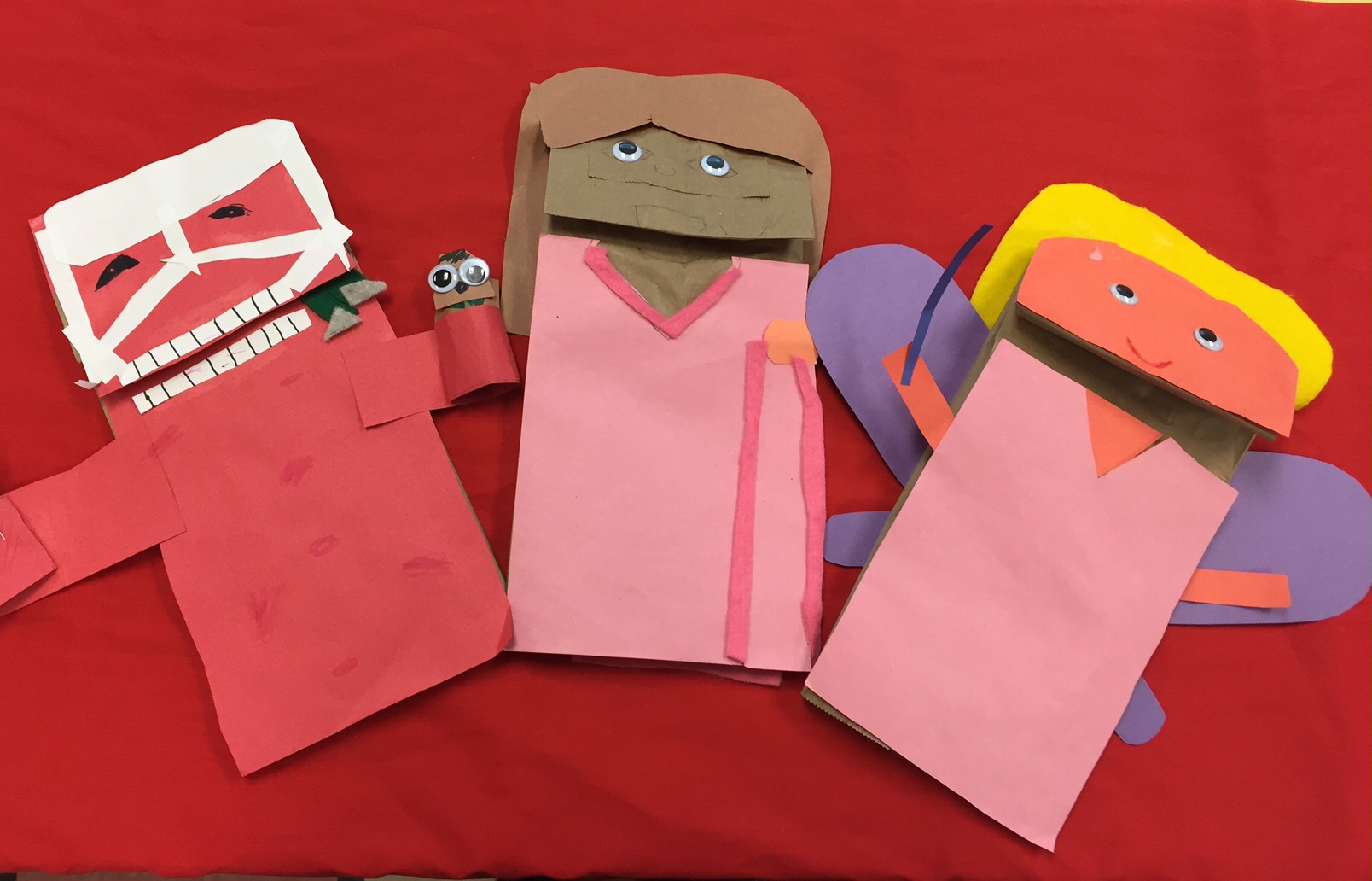 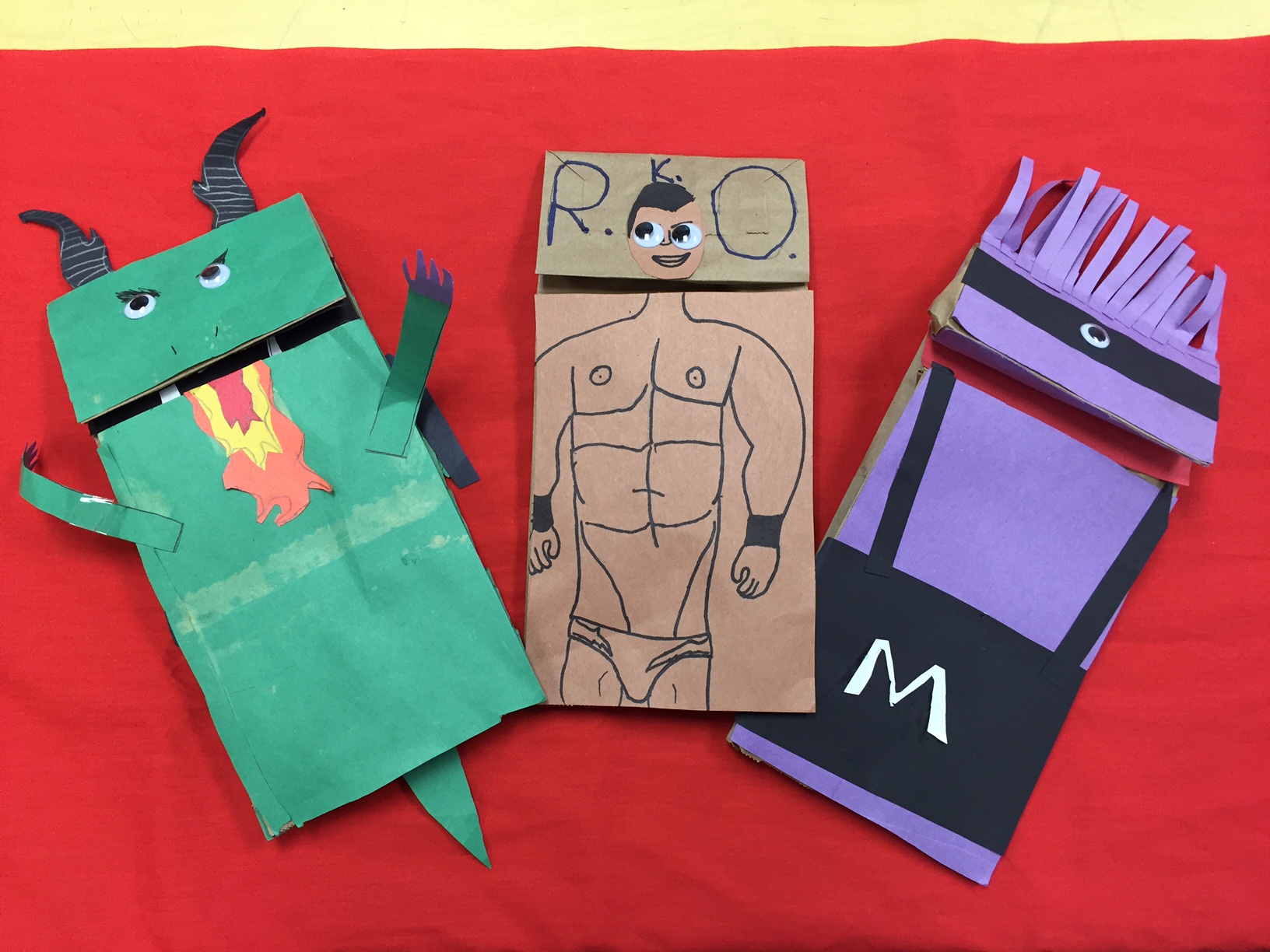 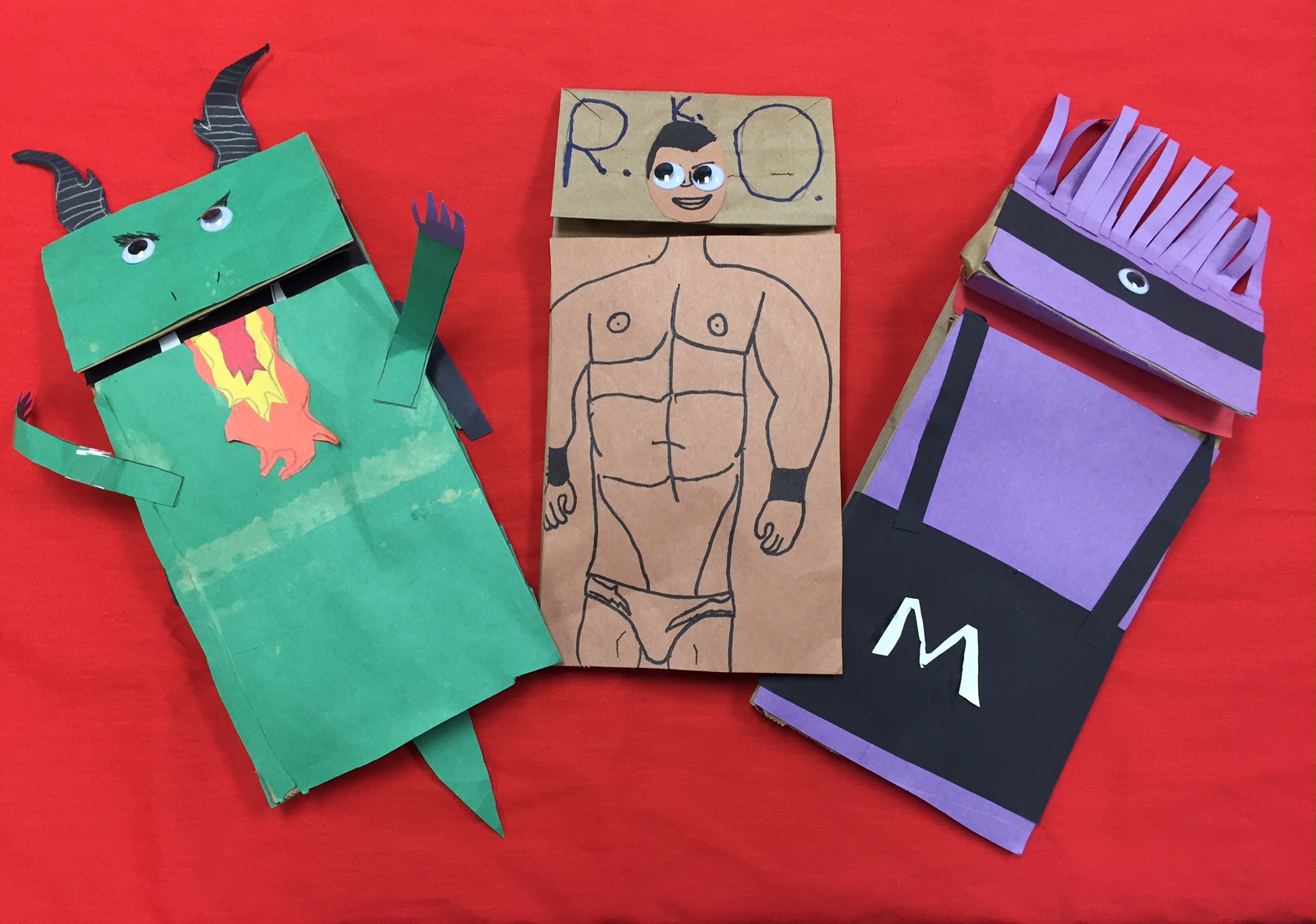 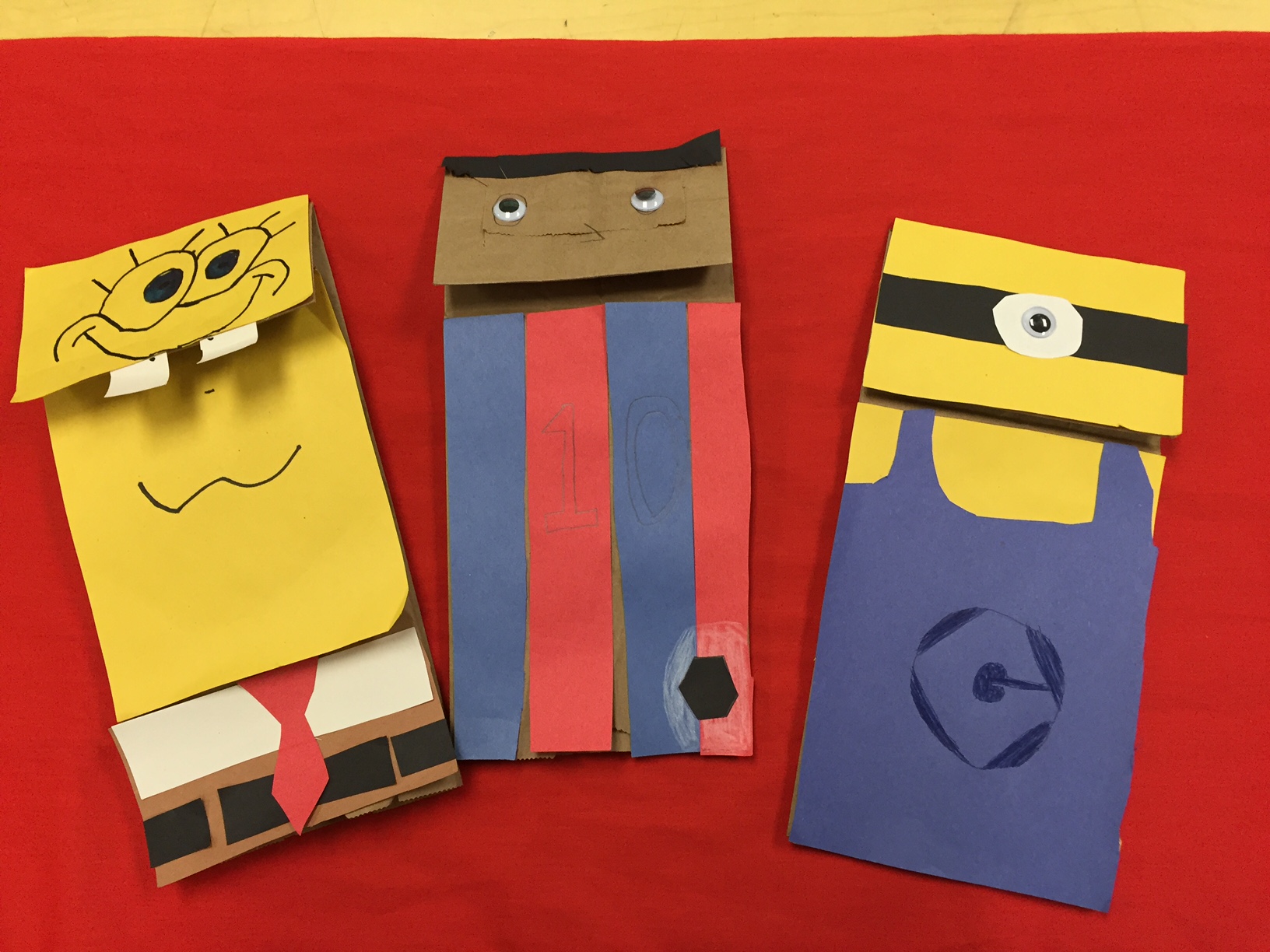 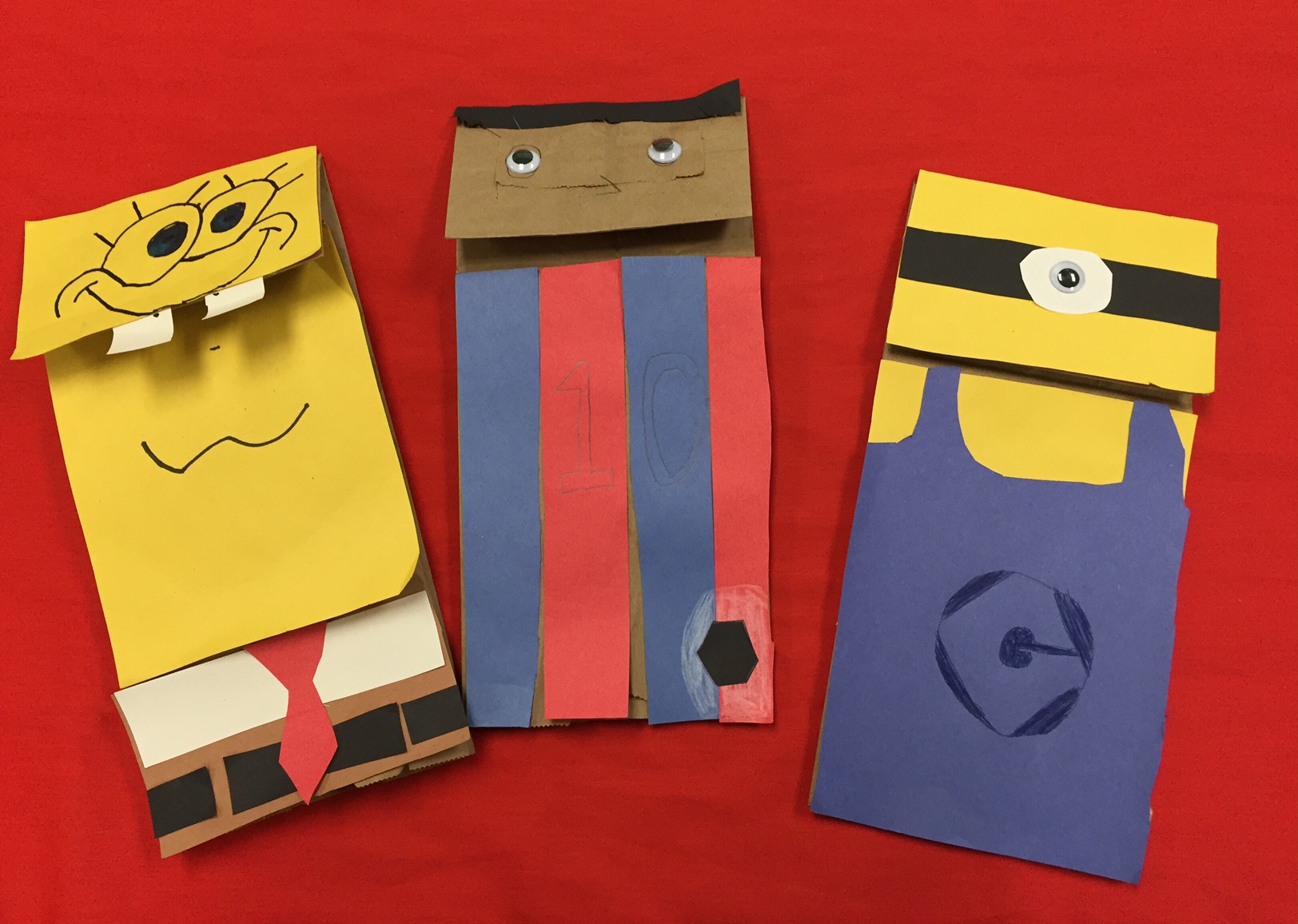 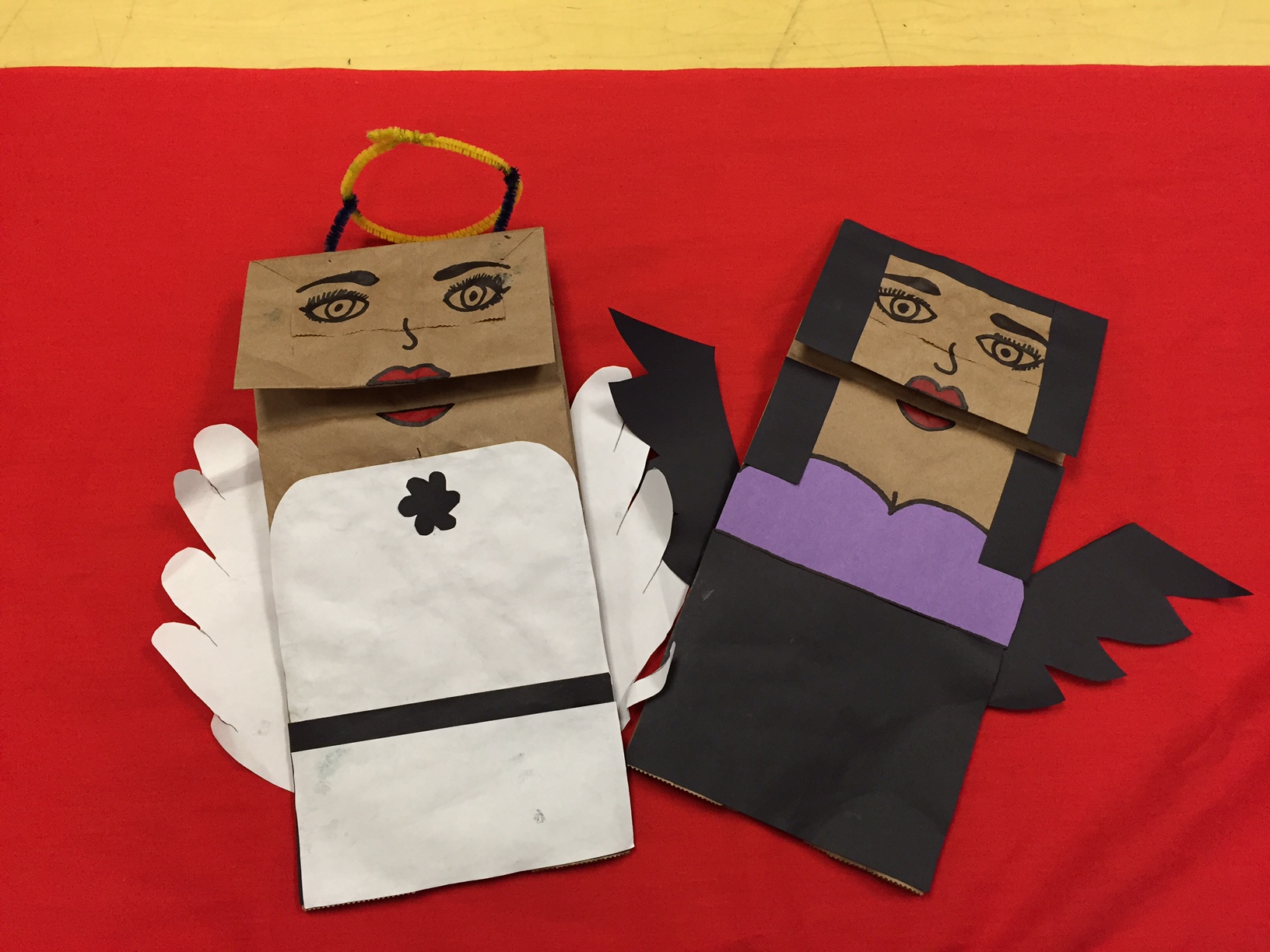 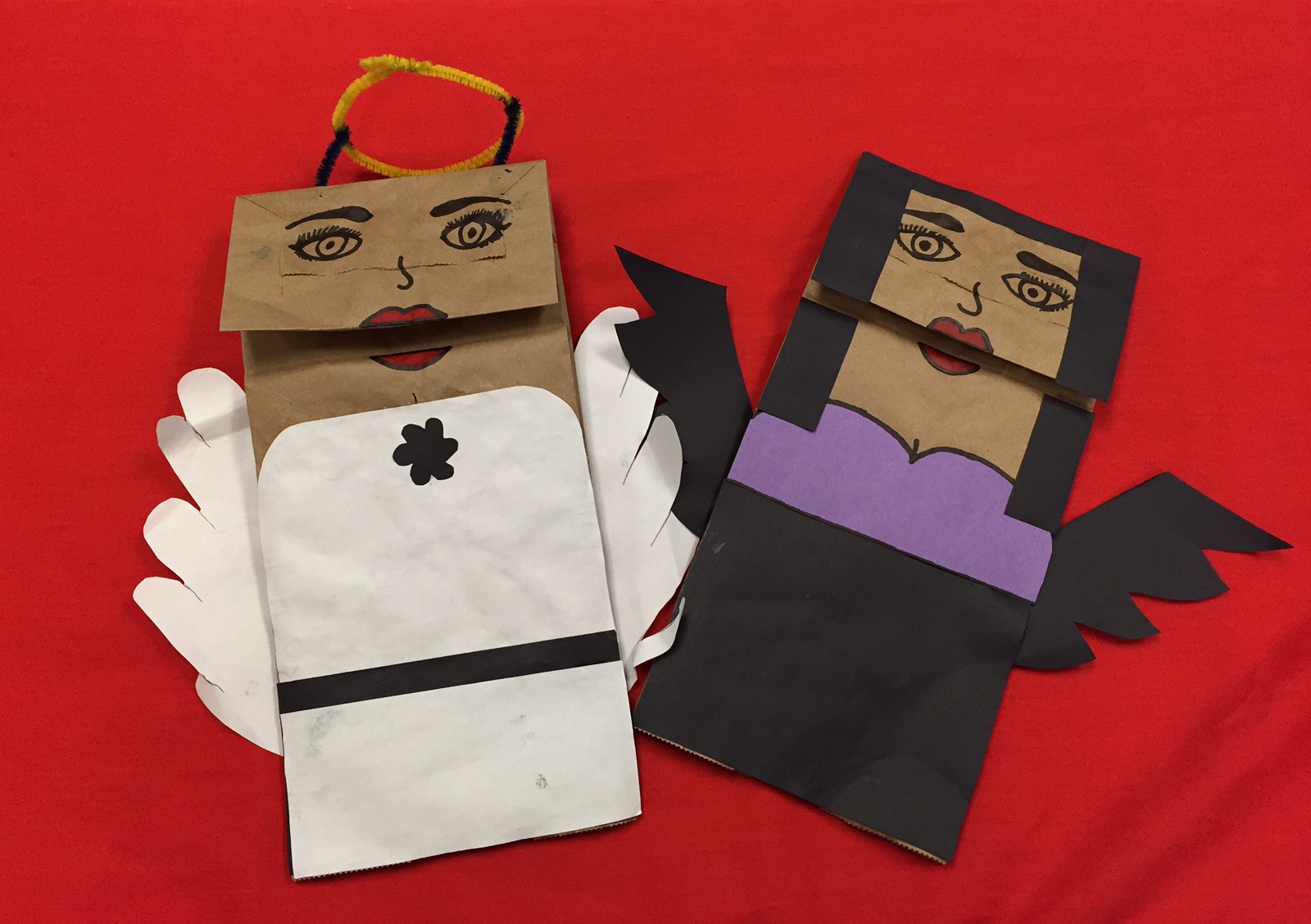 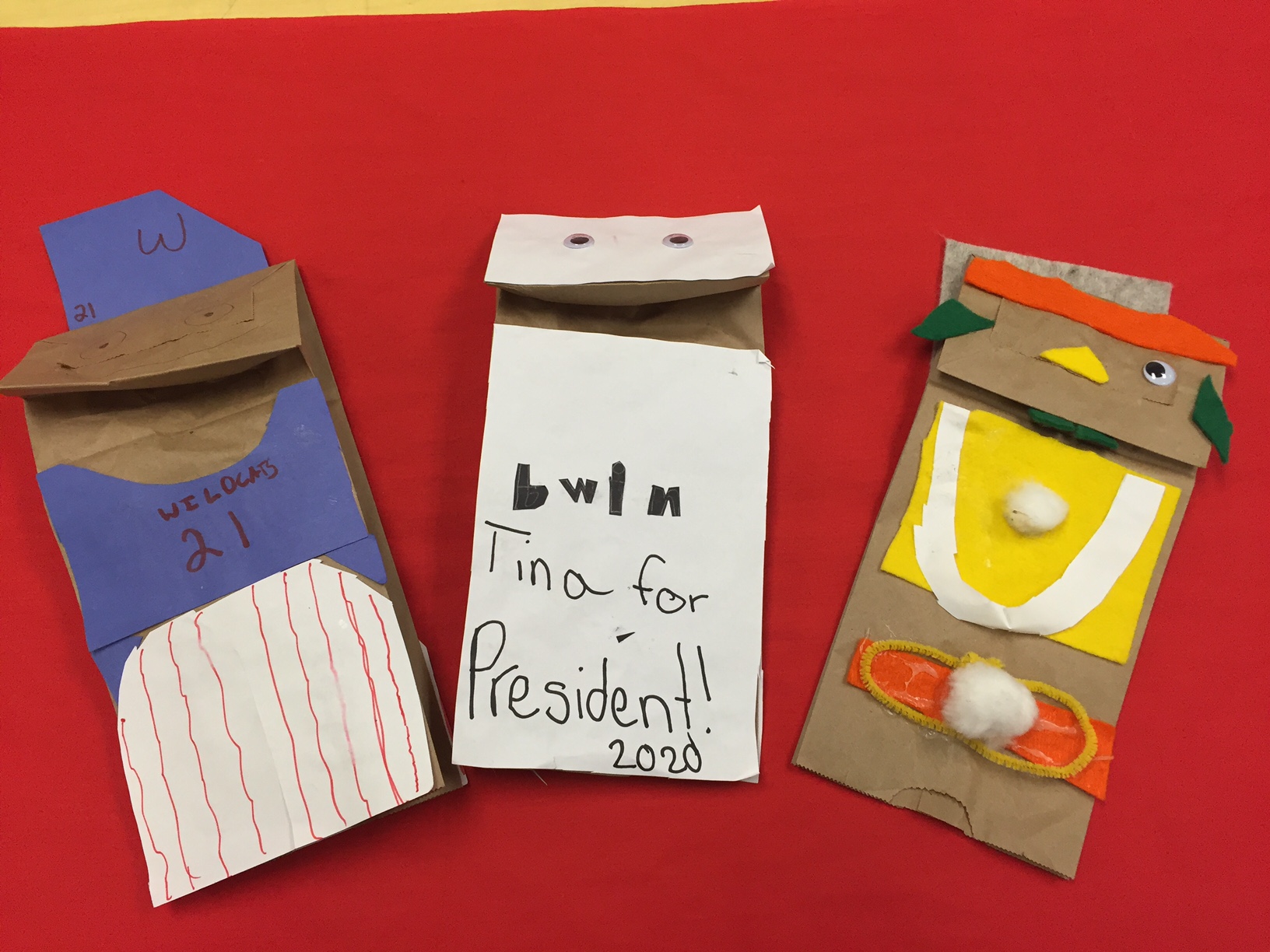 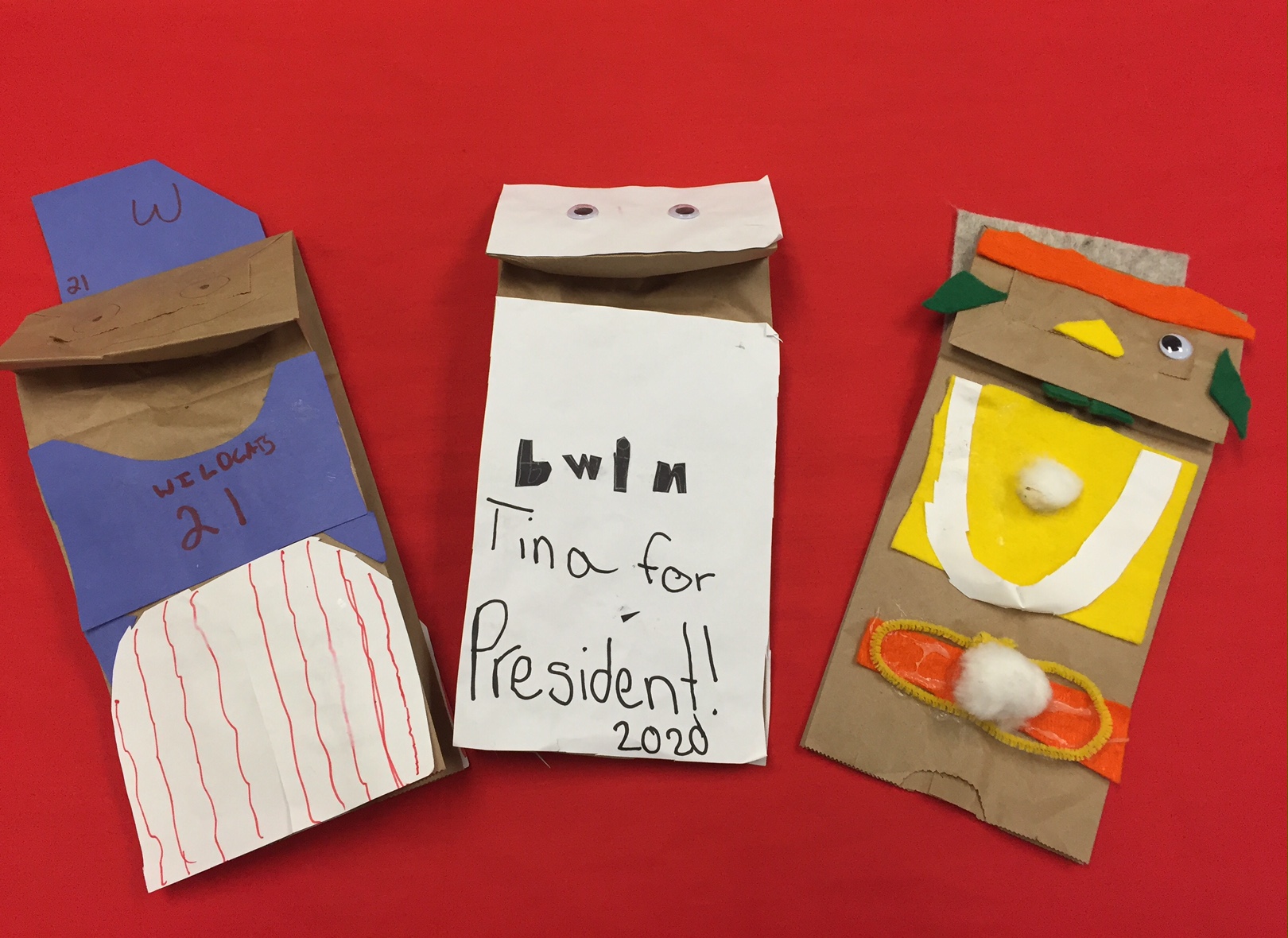 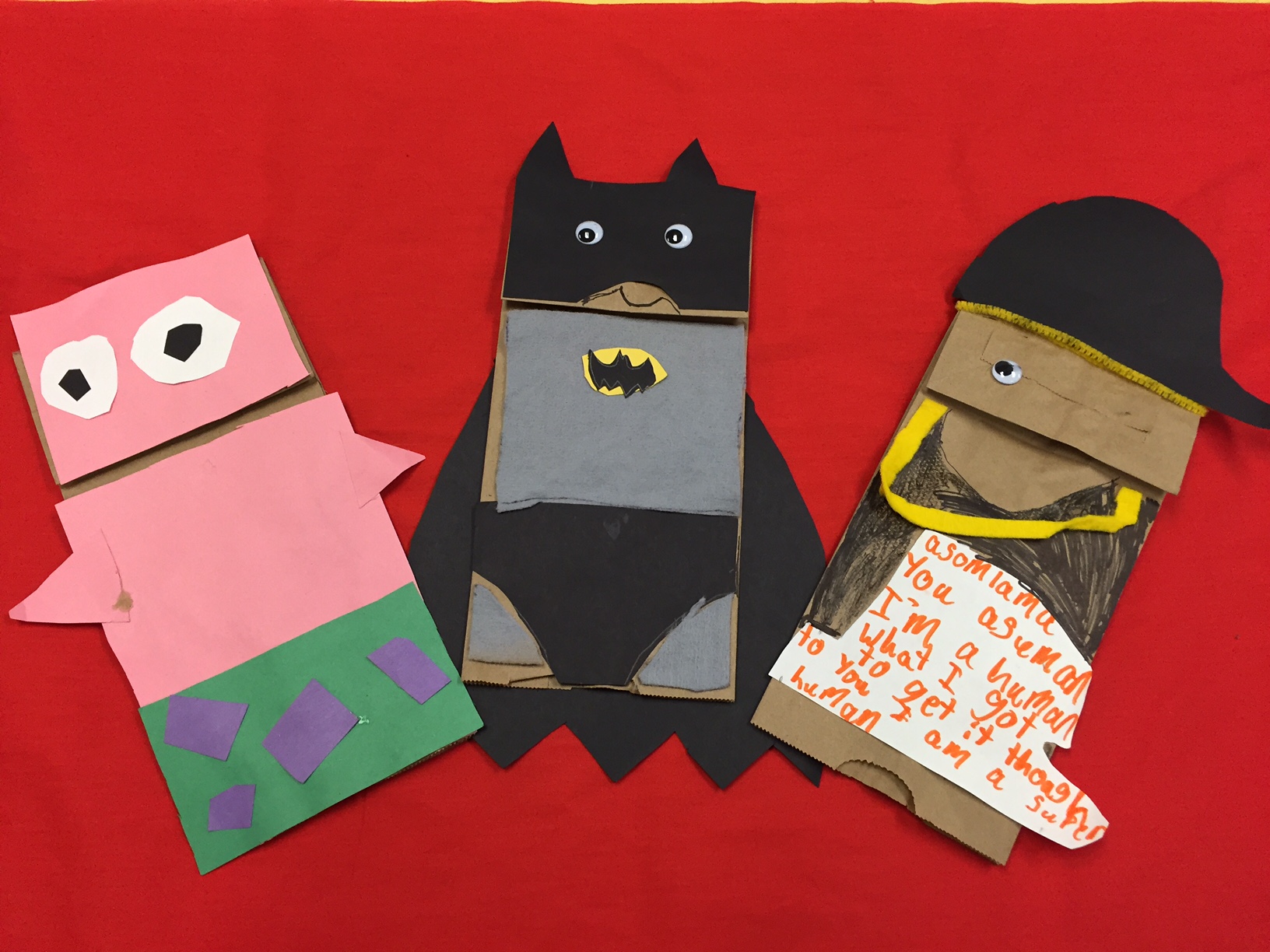 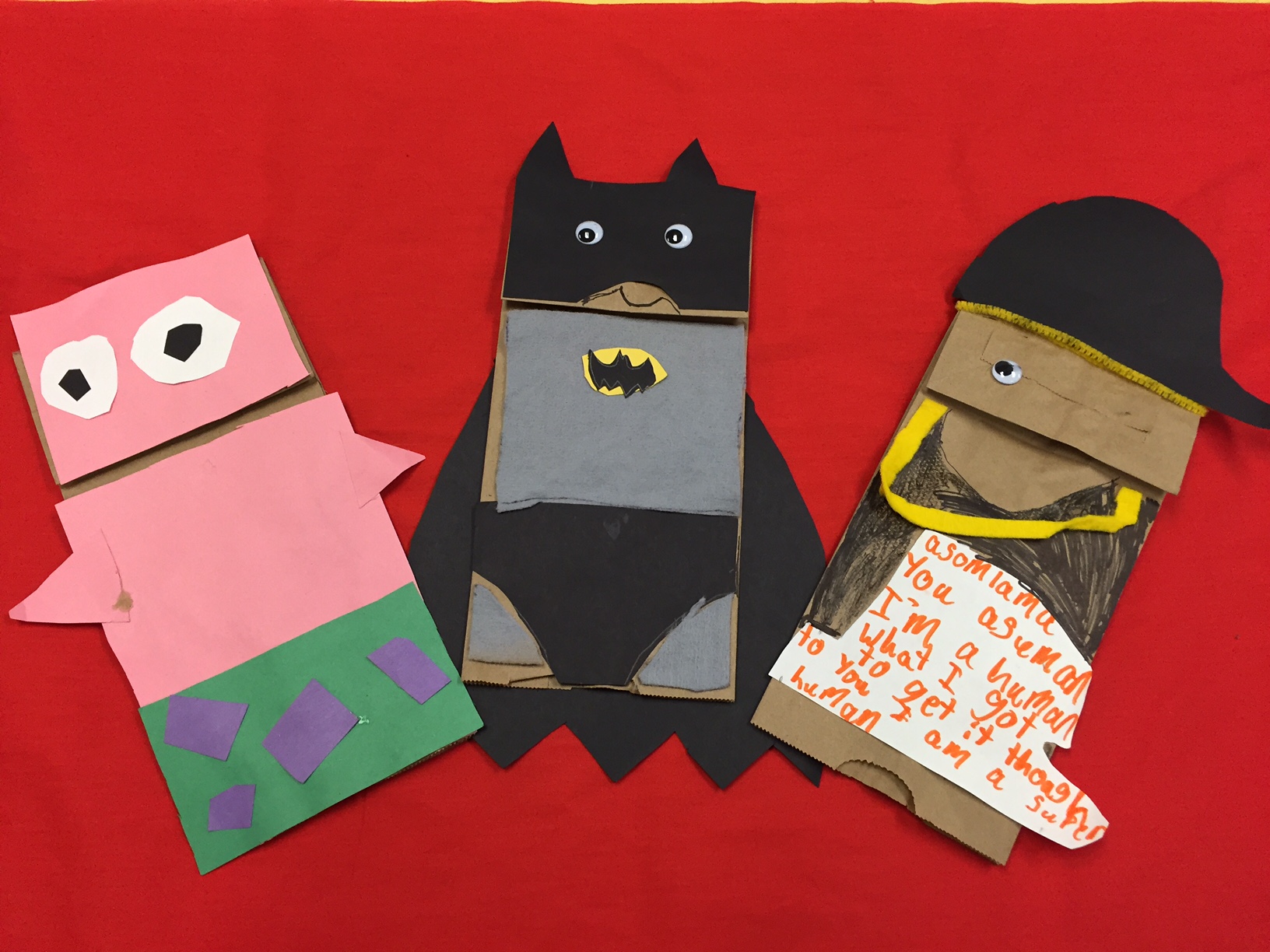 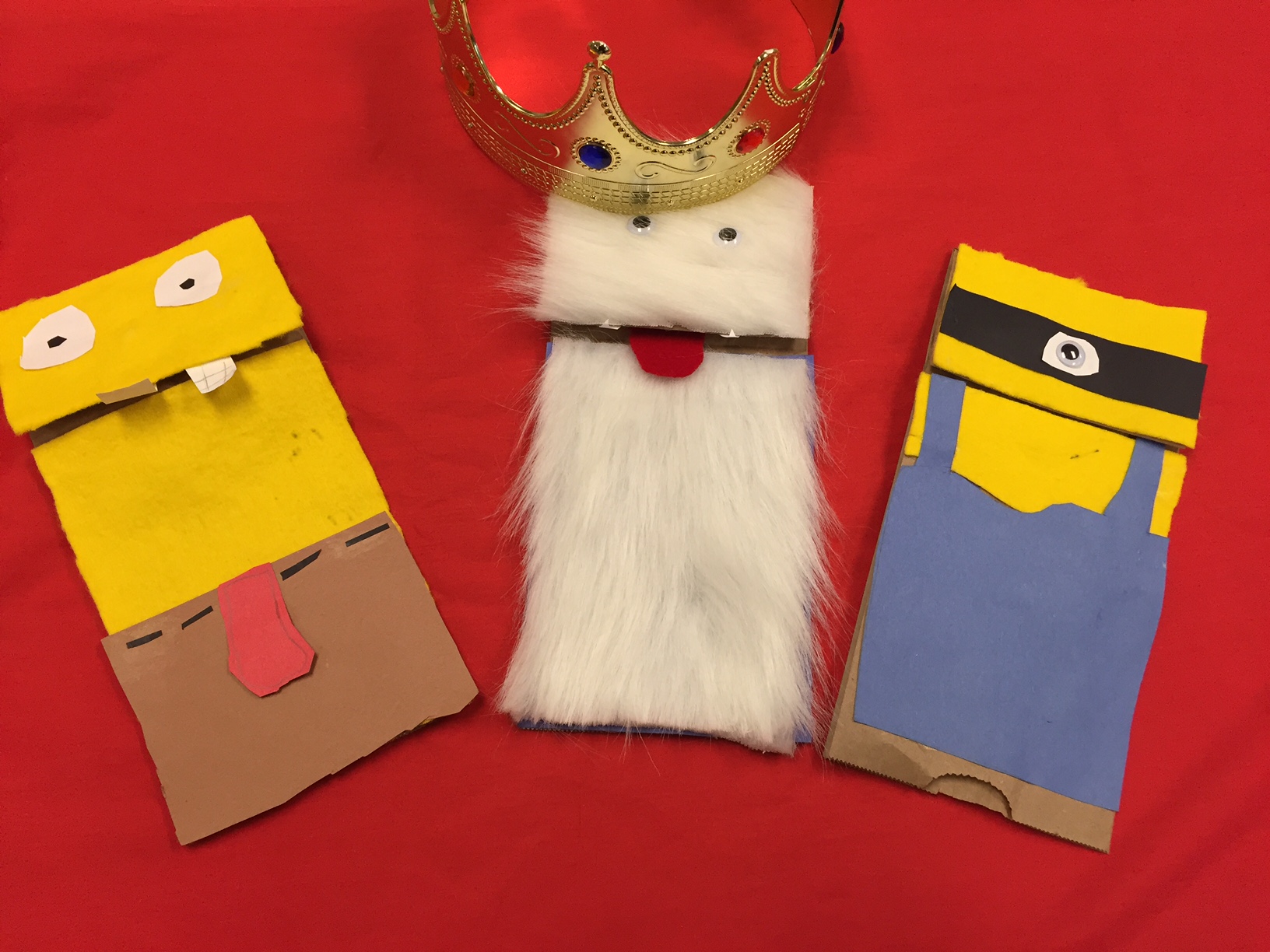 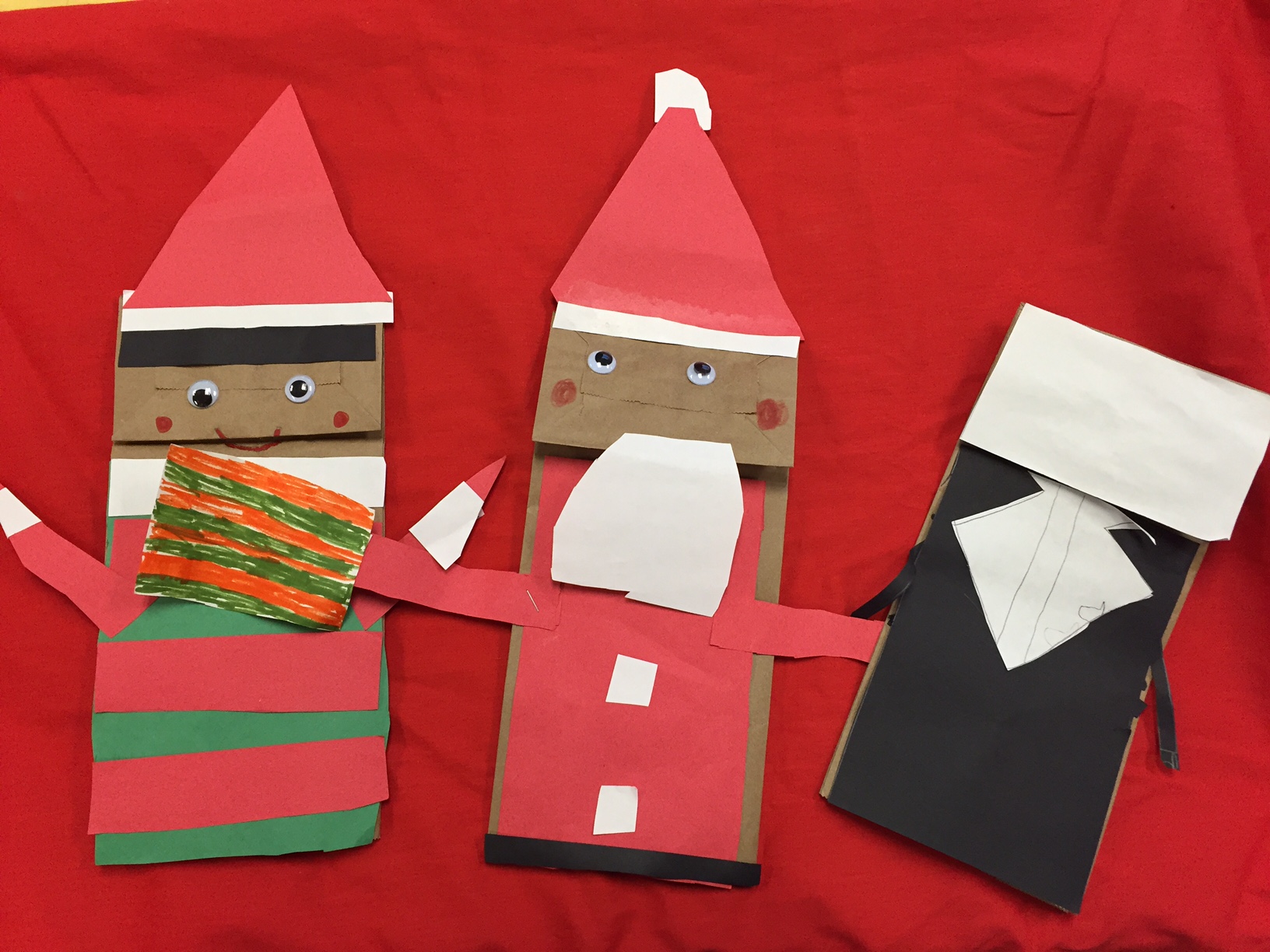 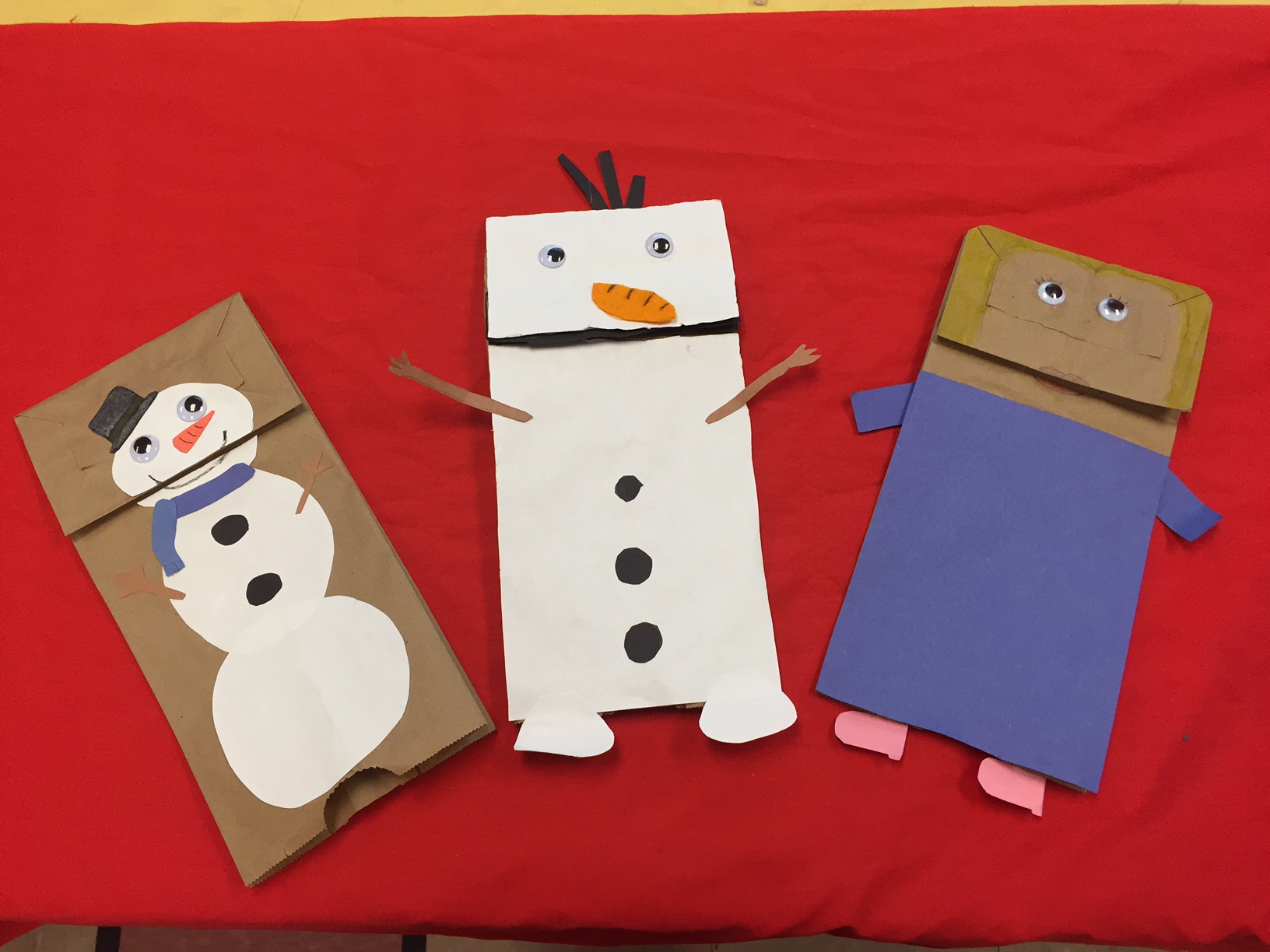 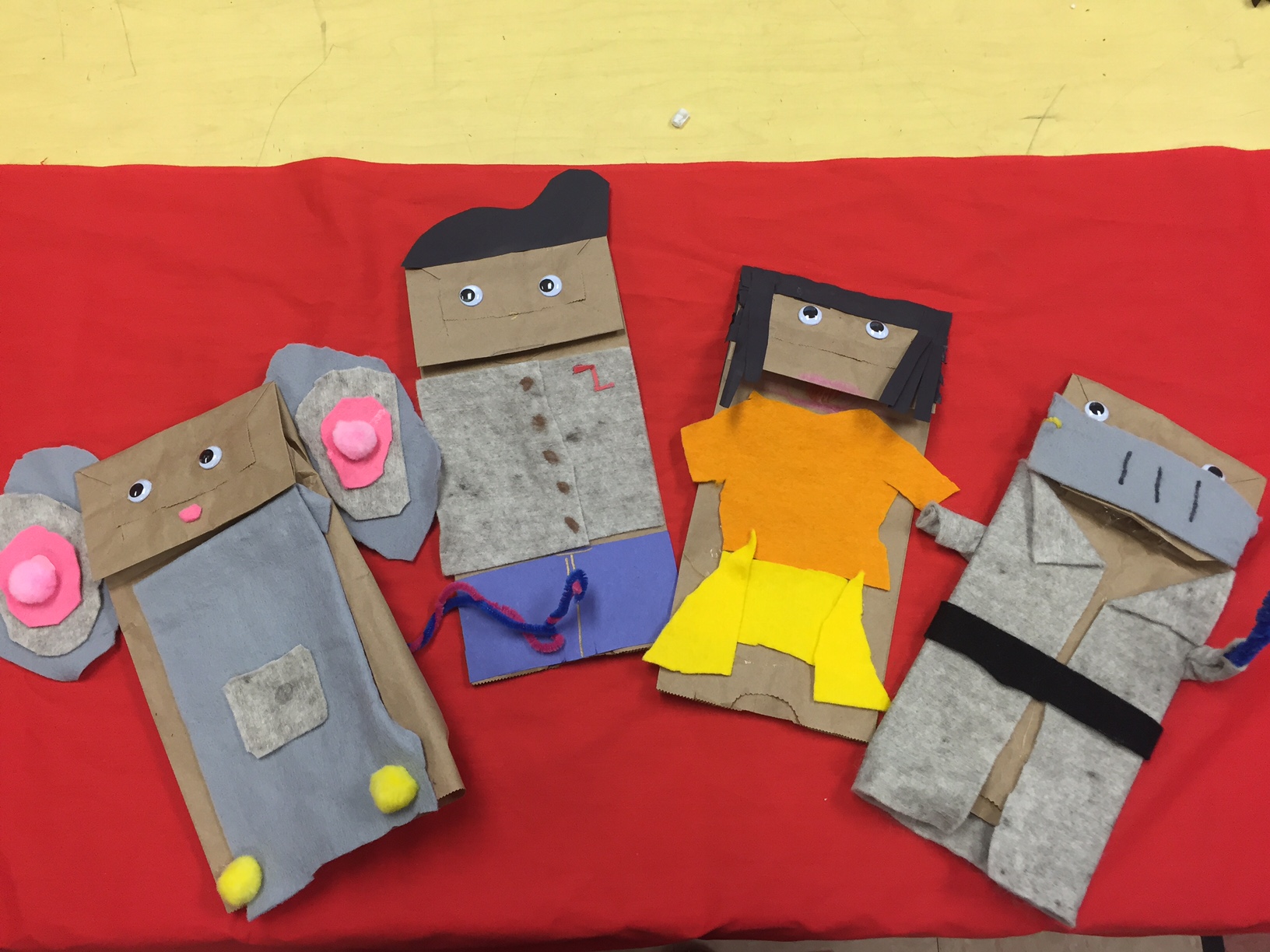 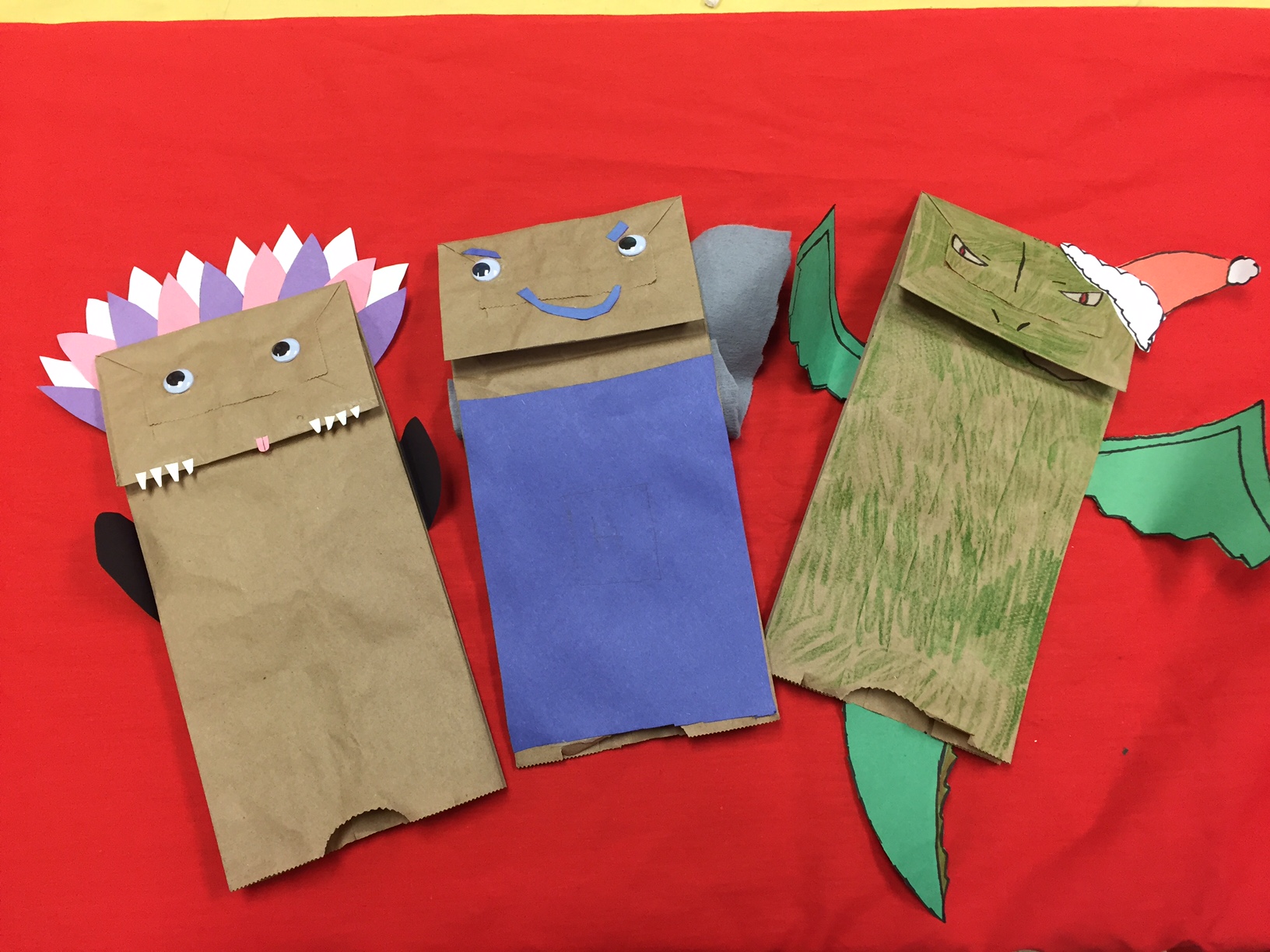 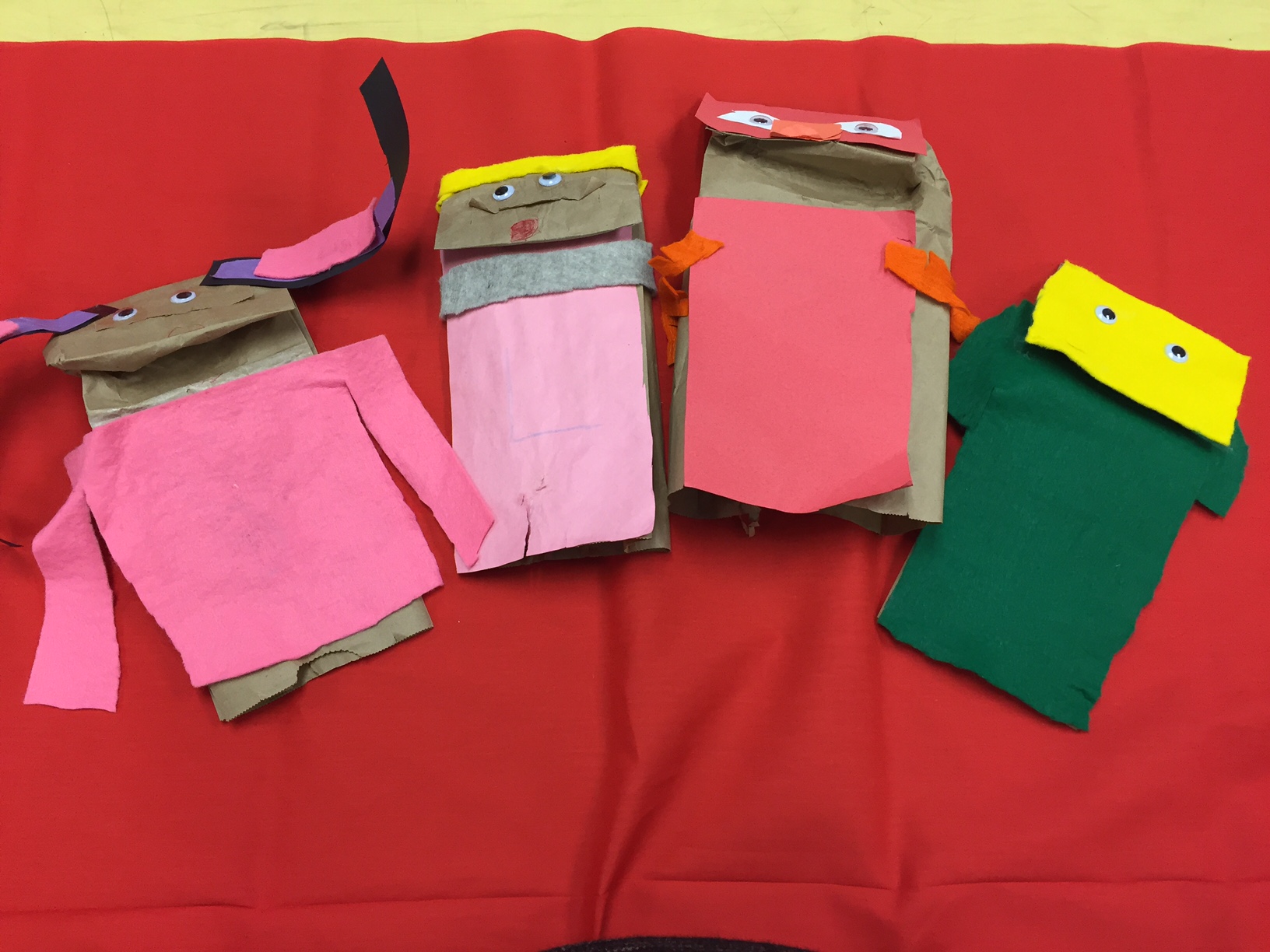 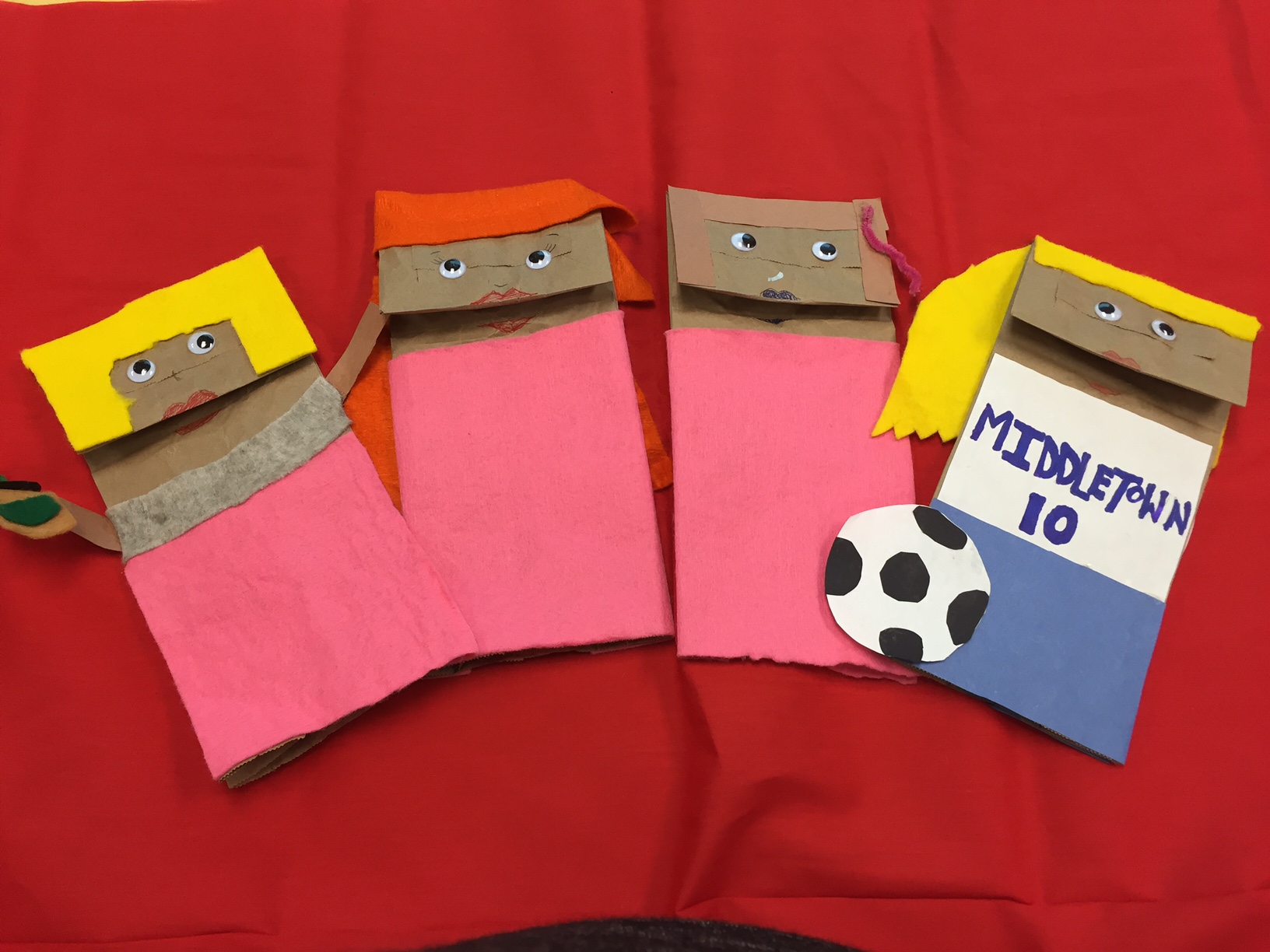 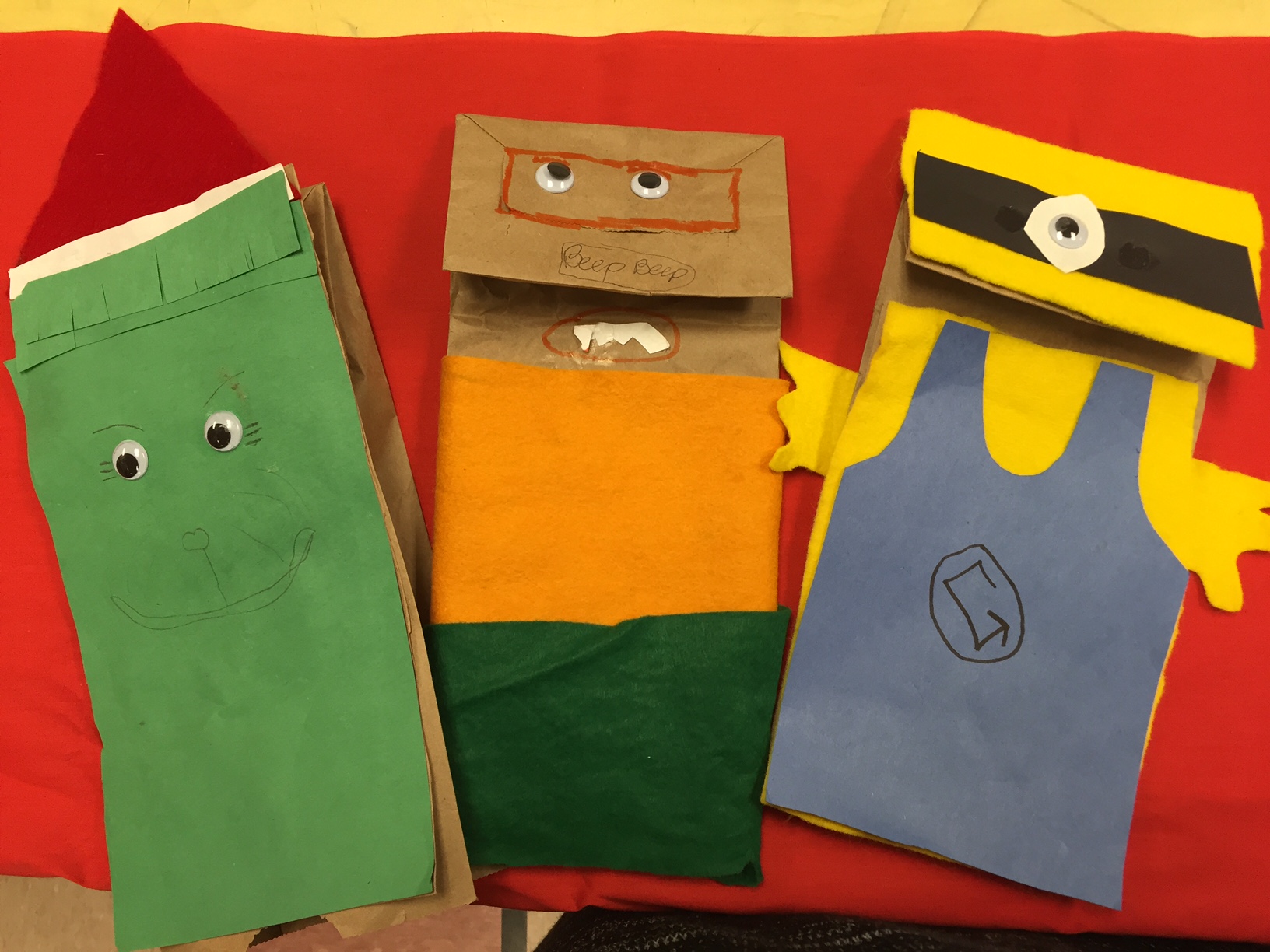 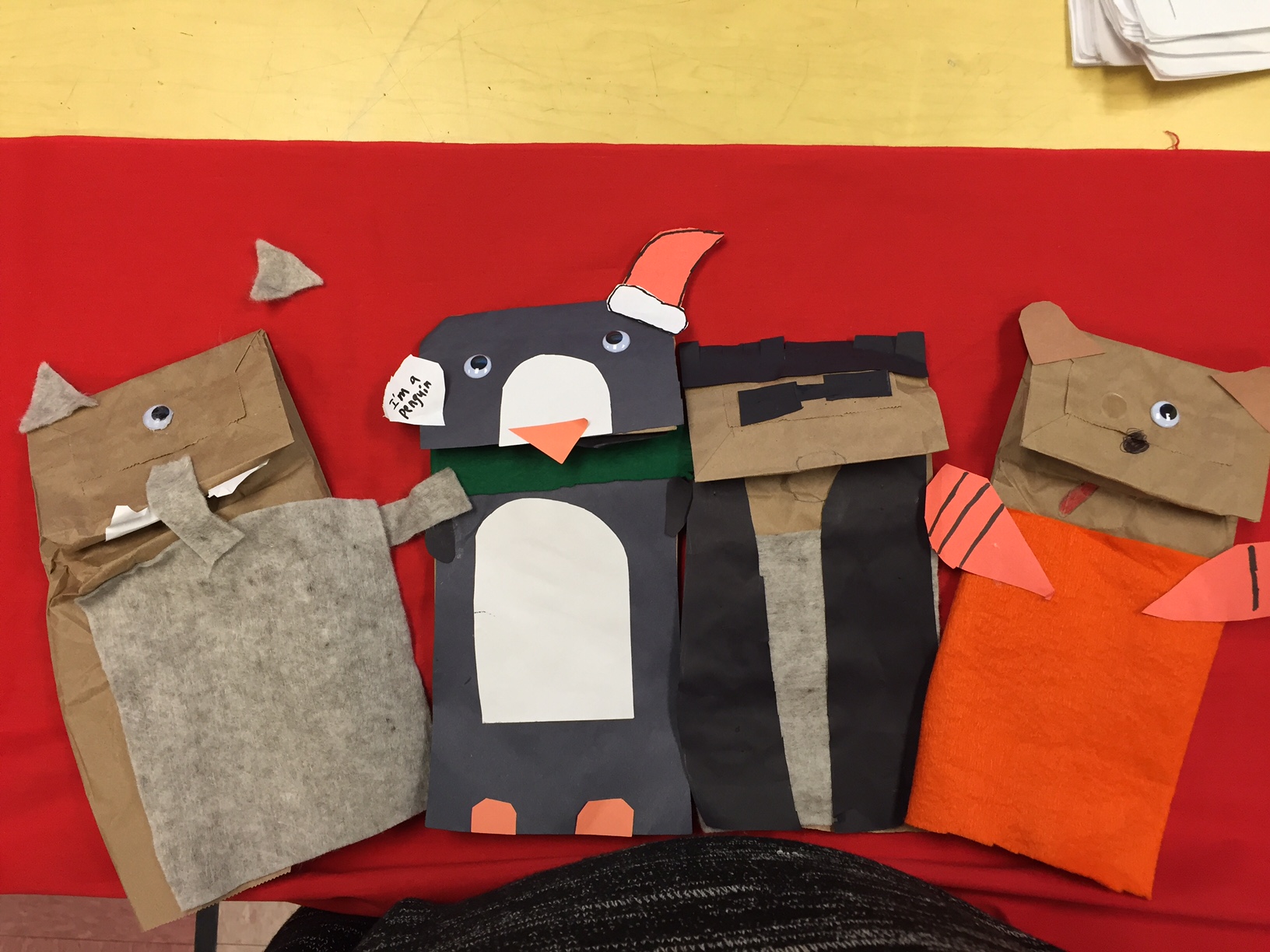 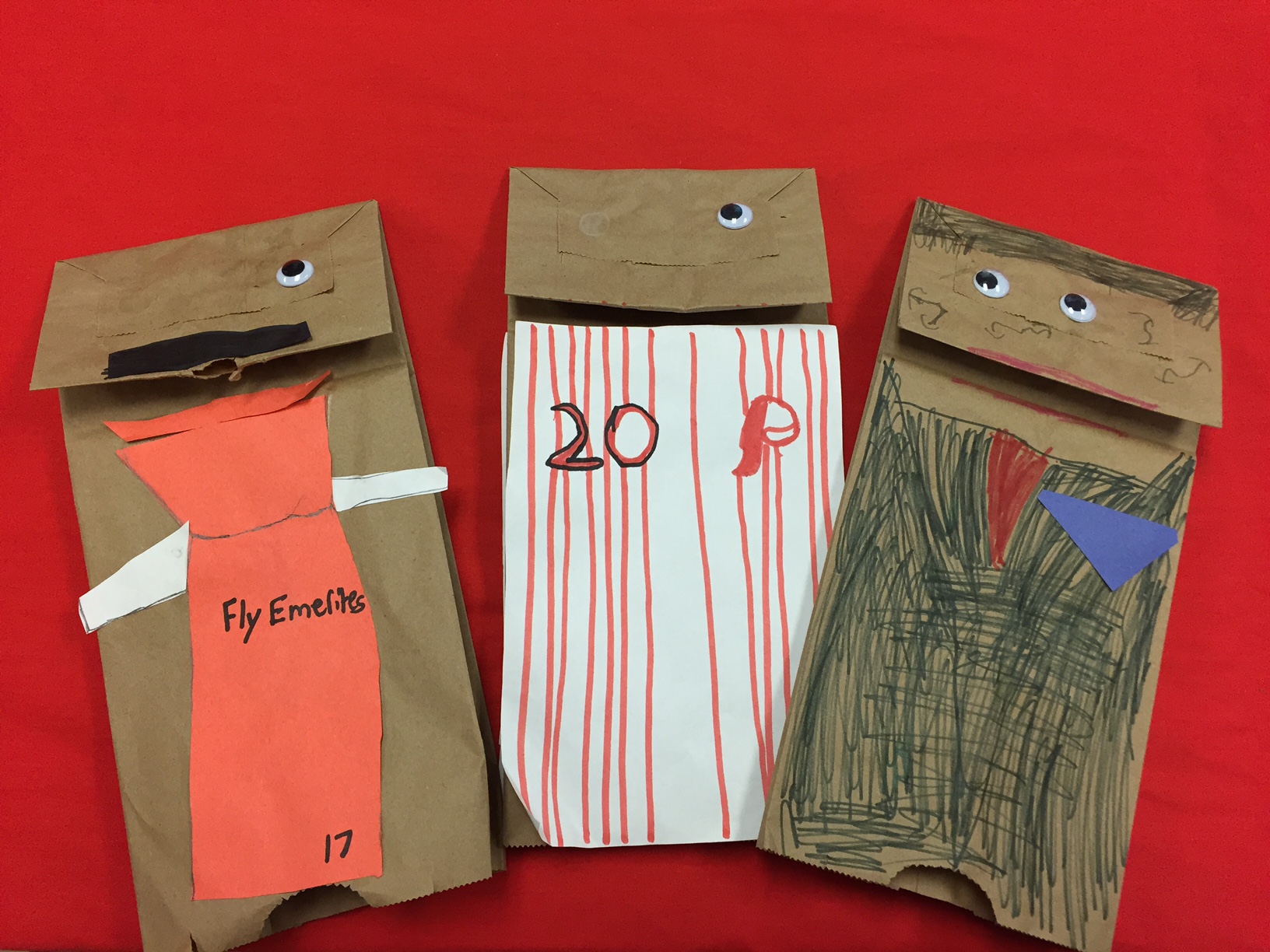 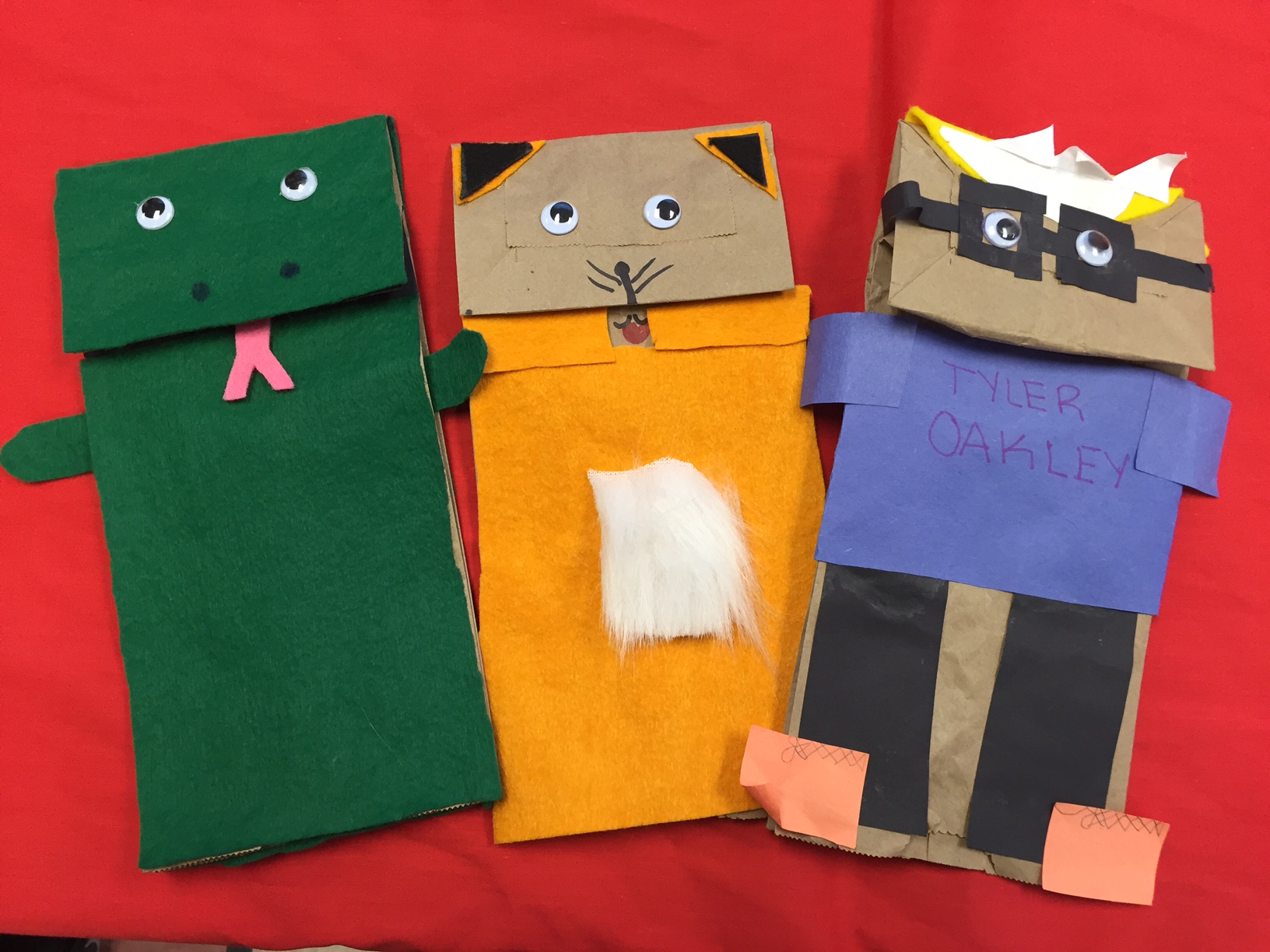 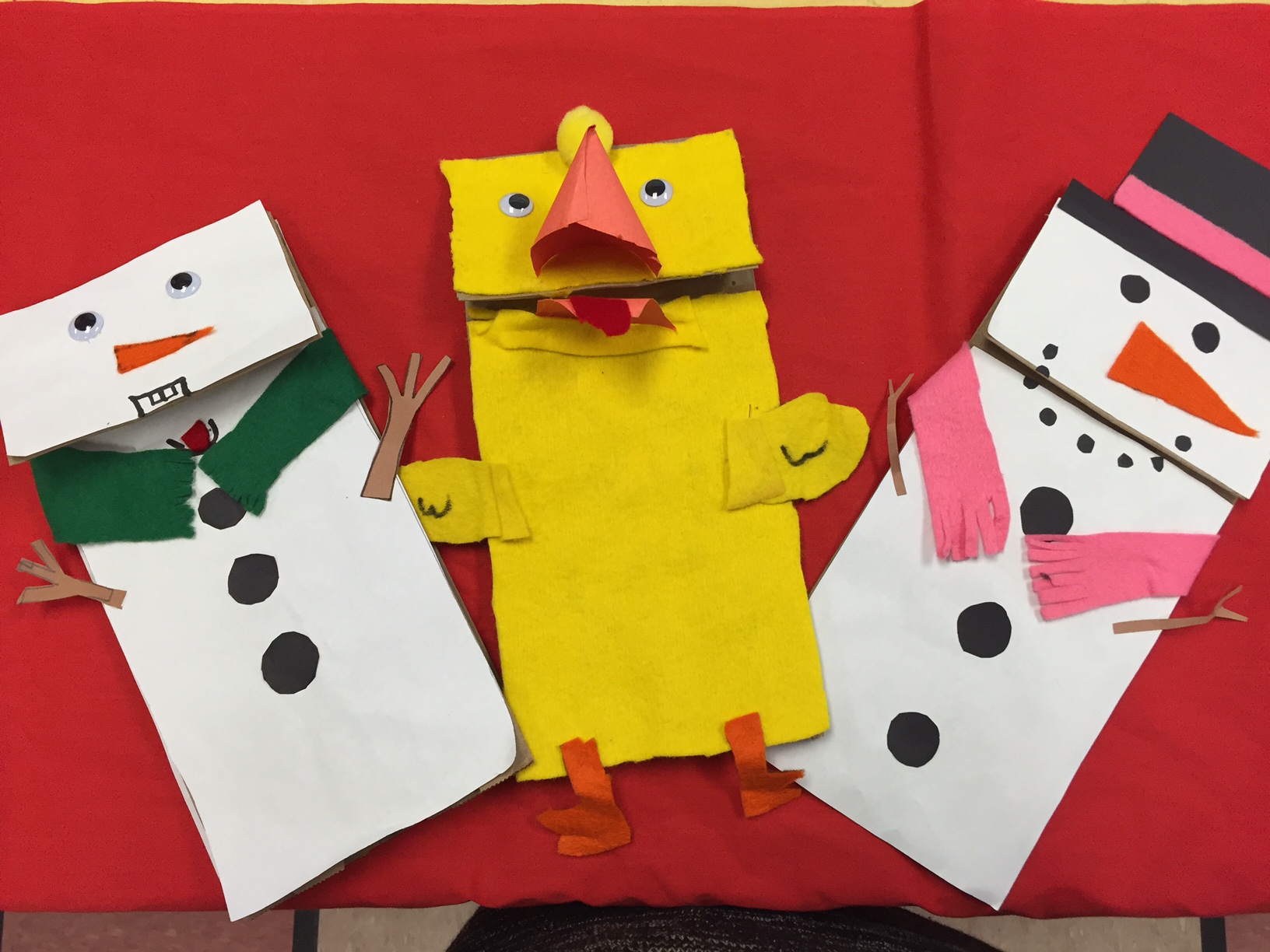 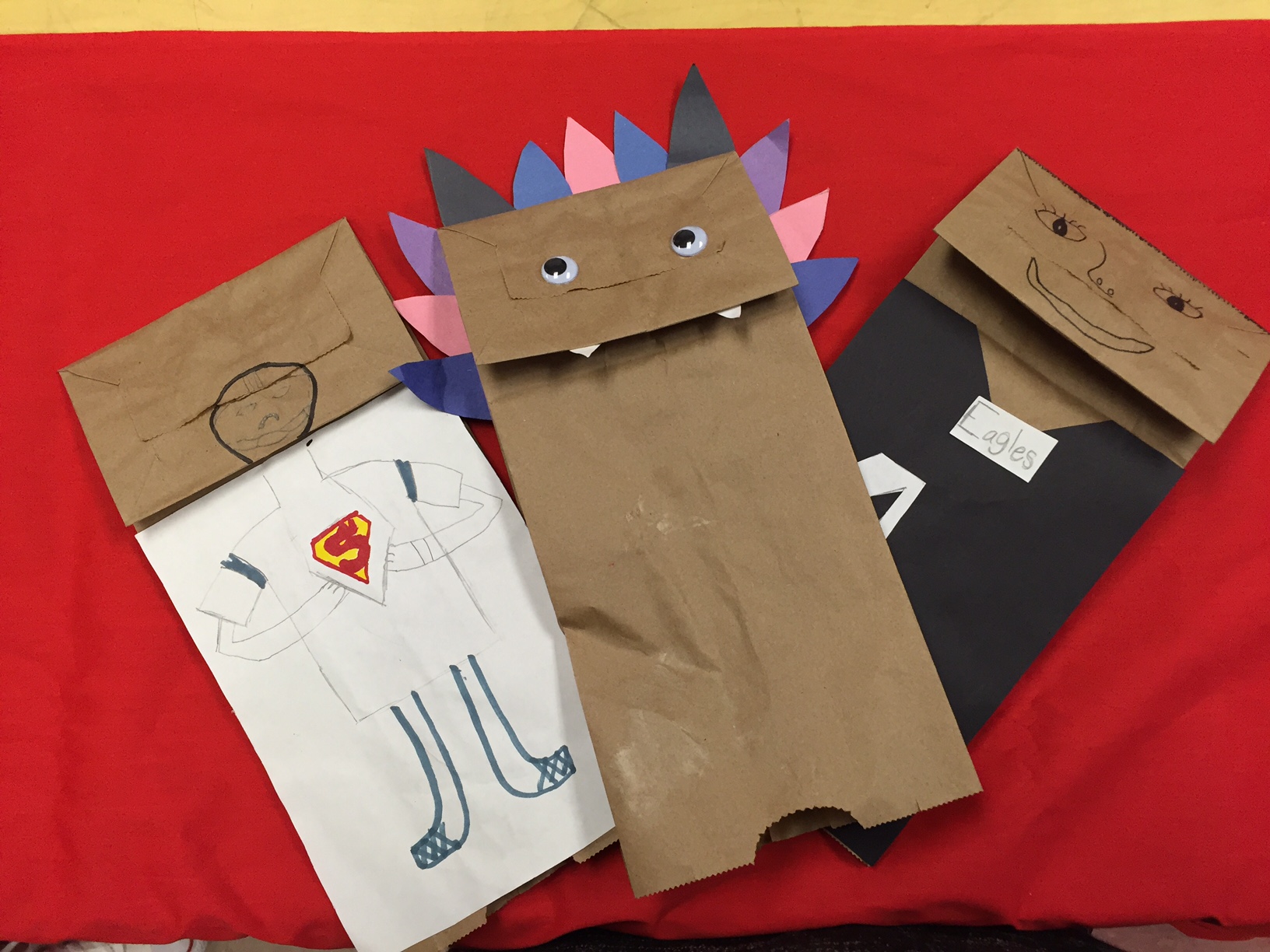 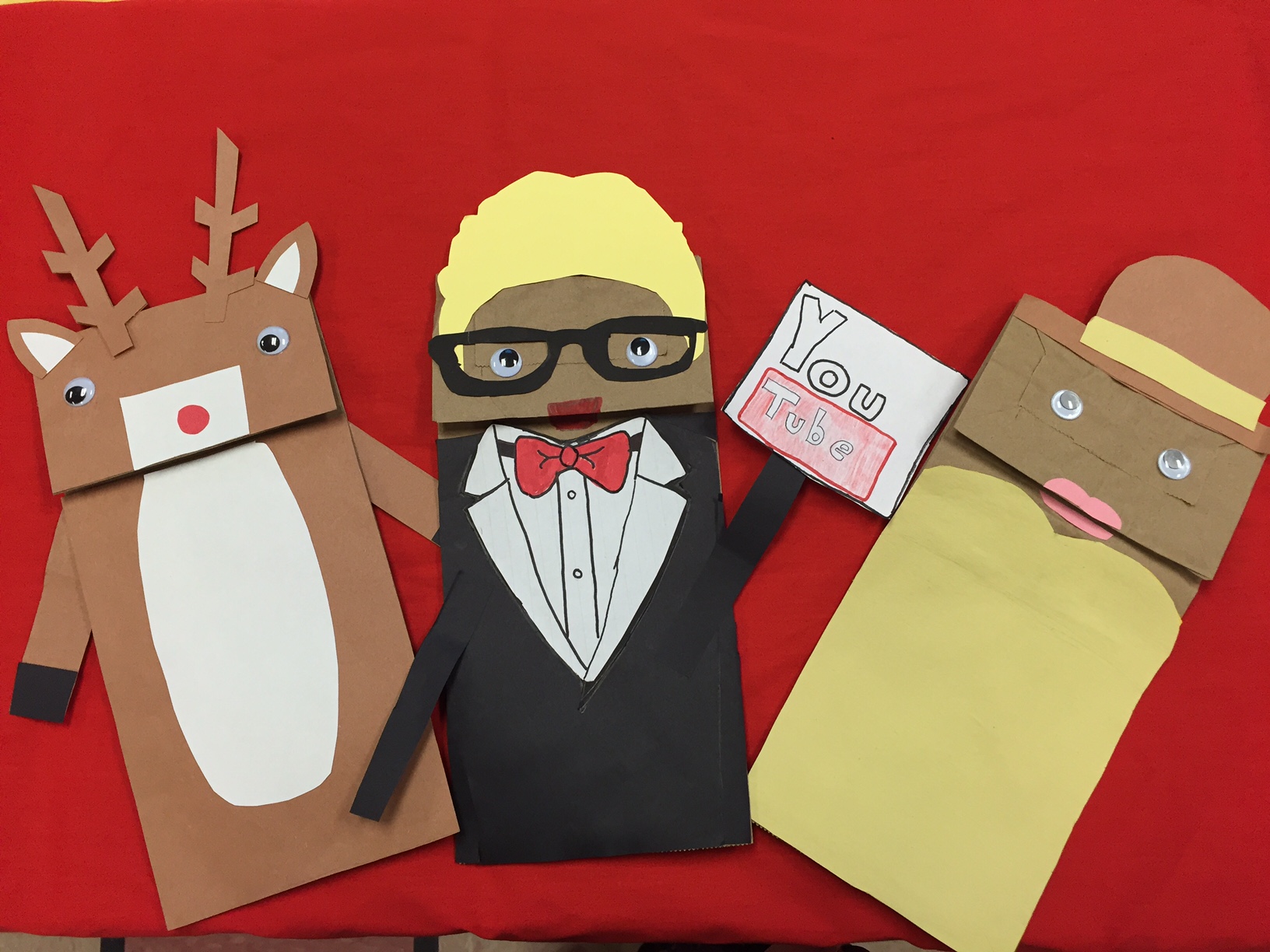 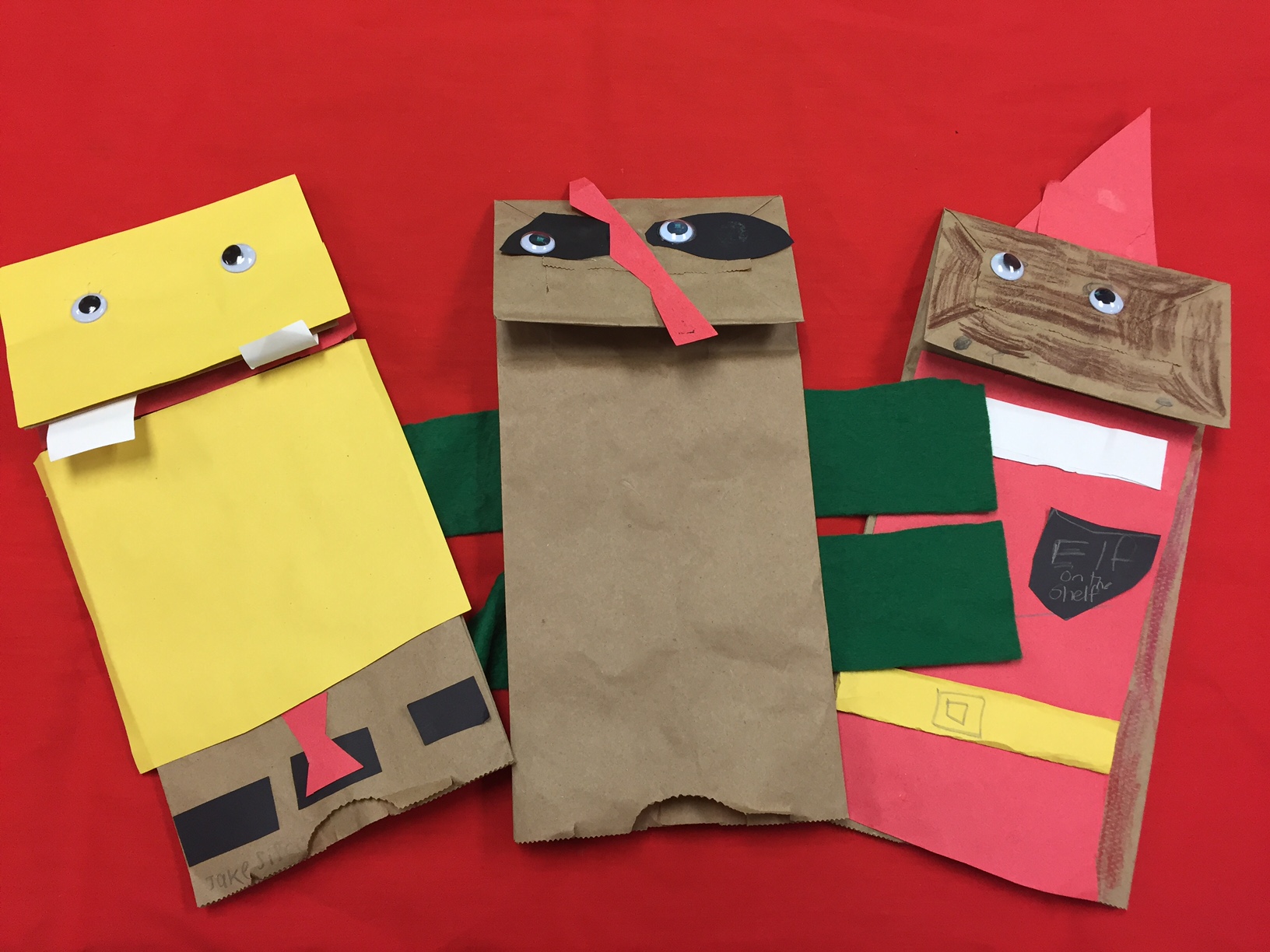 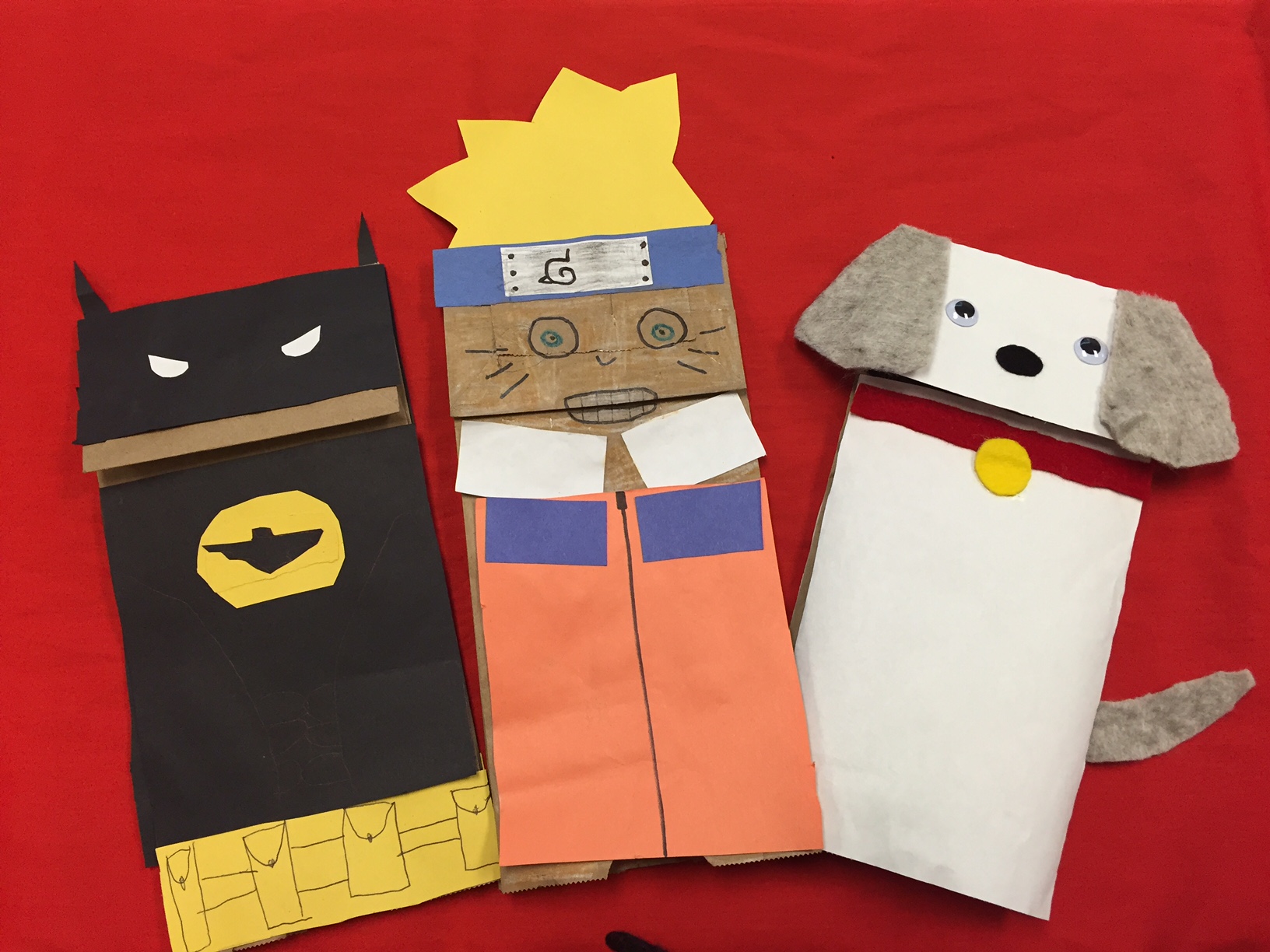 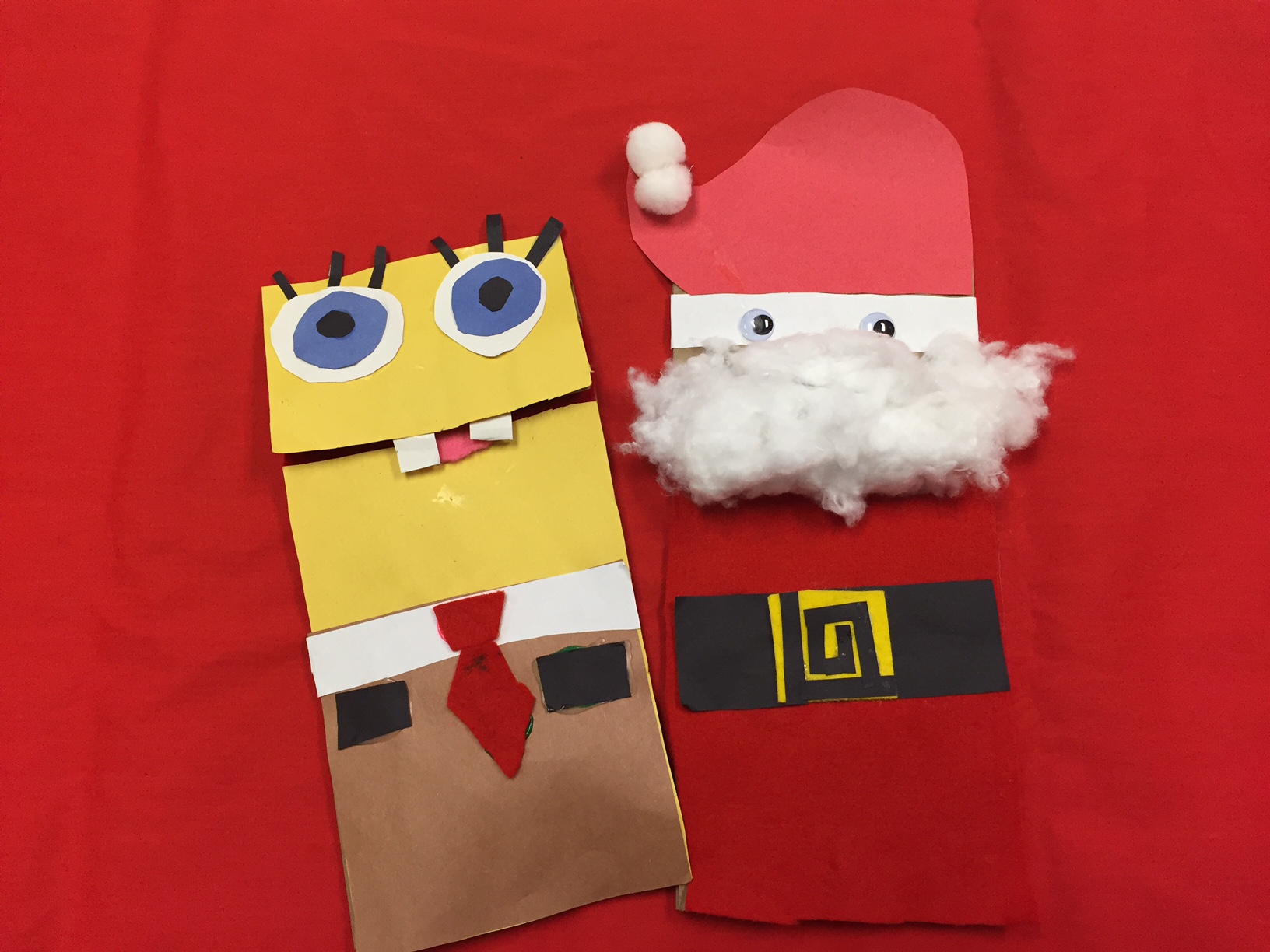 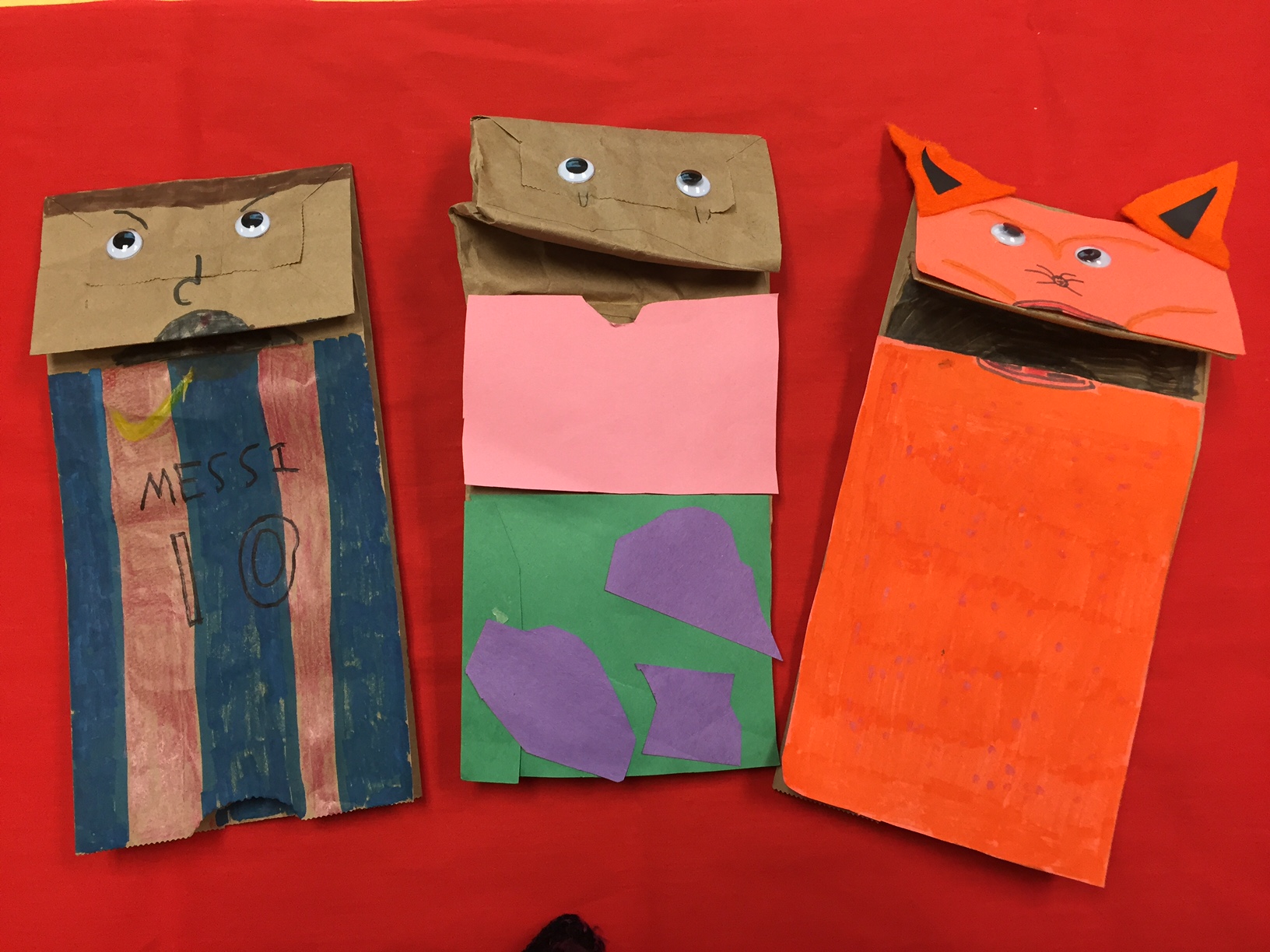